17 y/o male with back pain
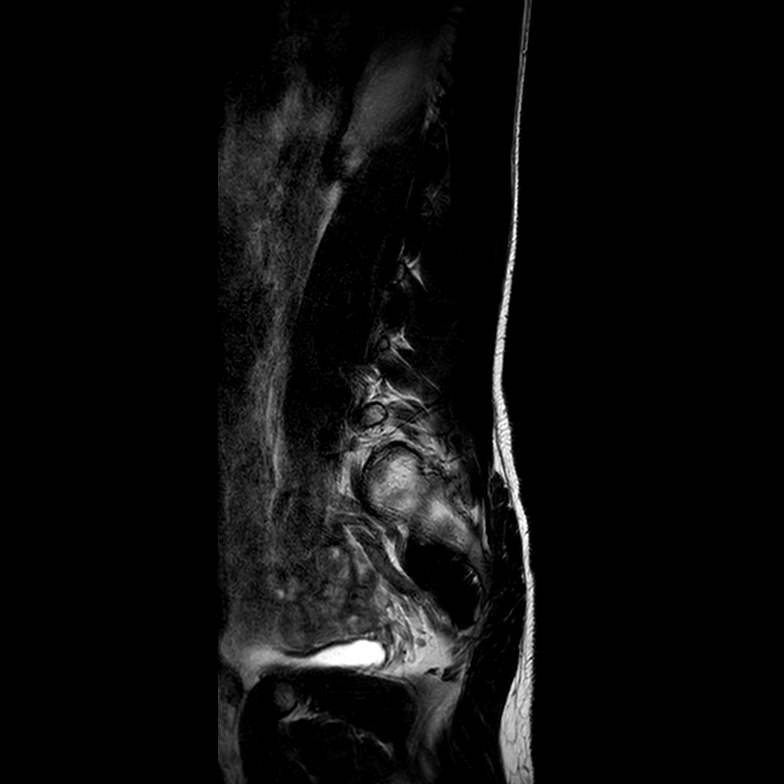 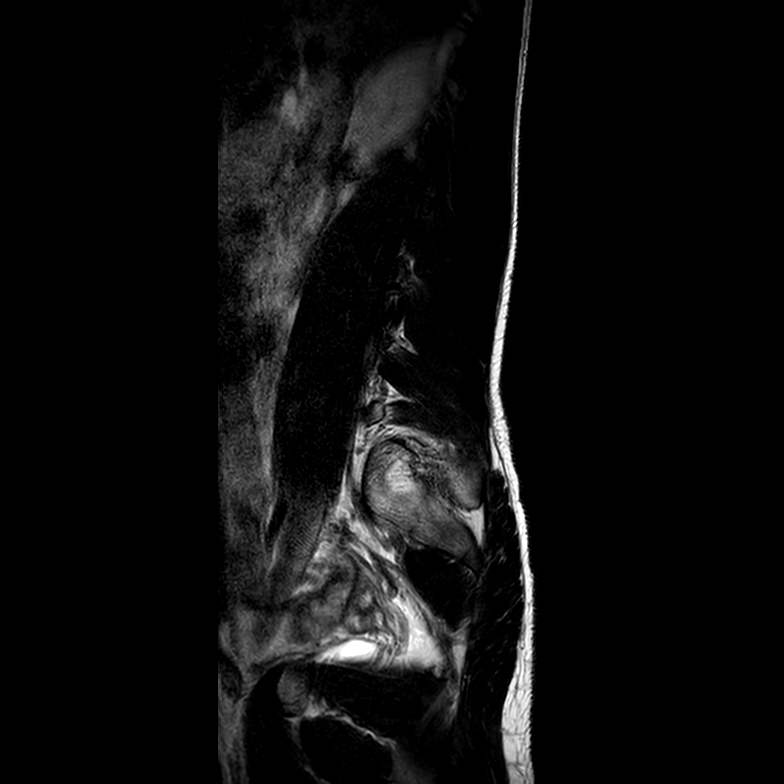 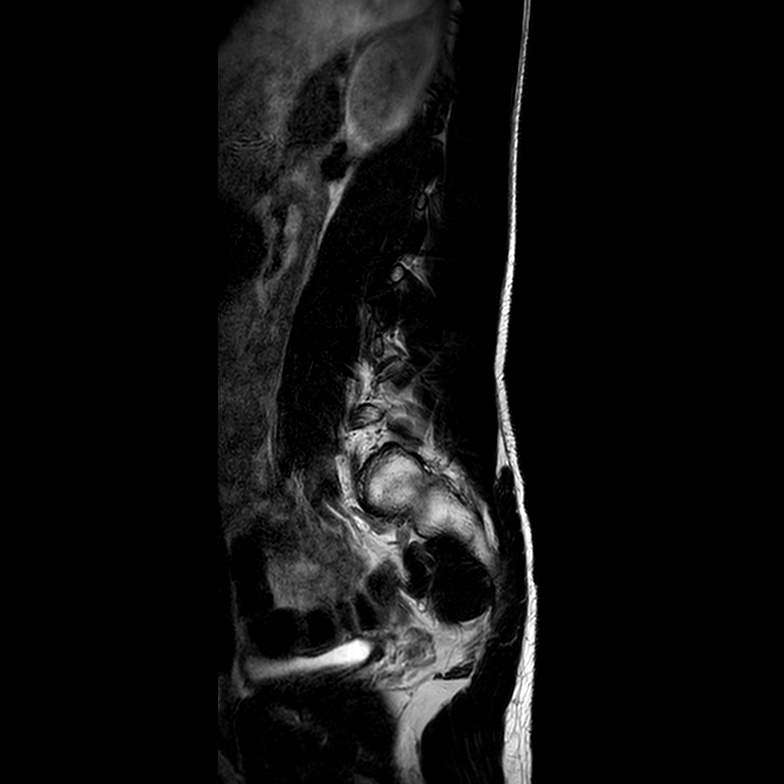 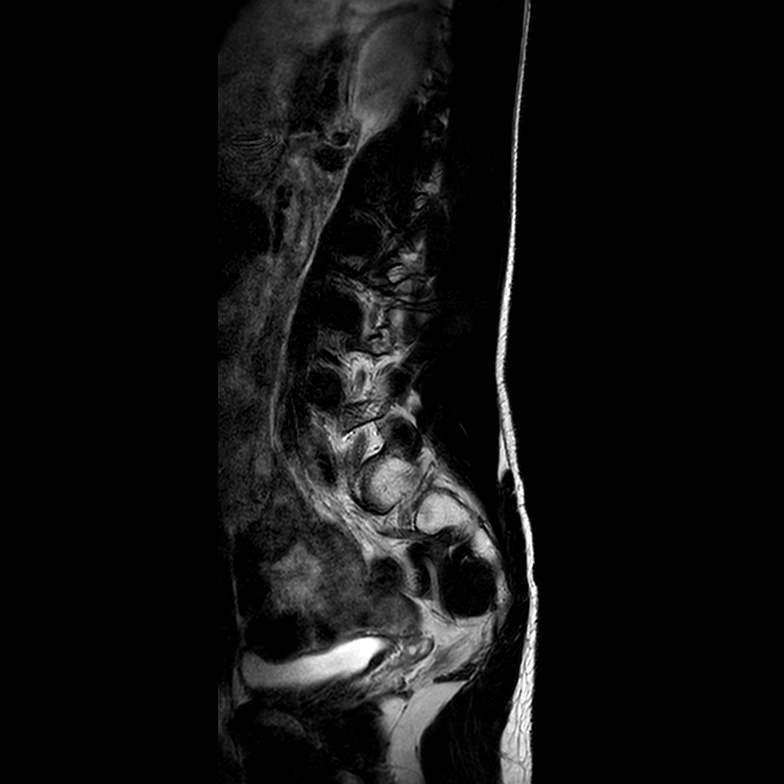 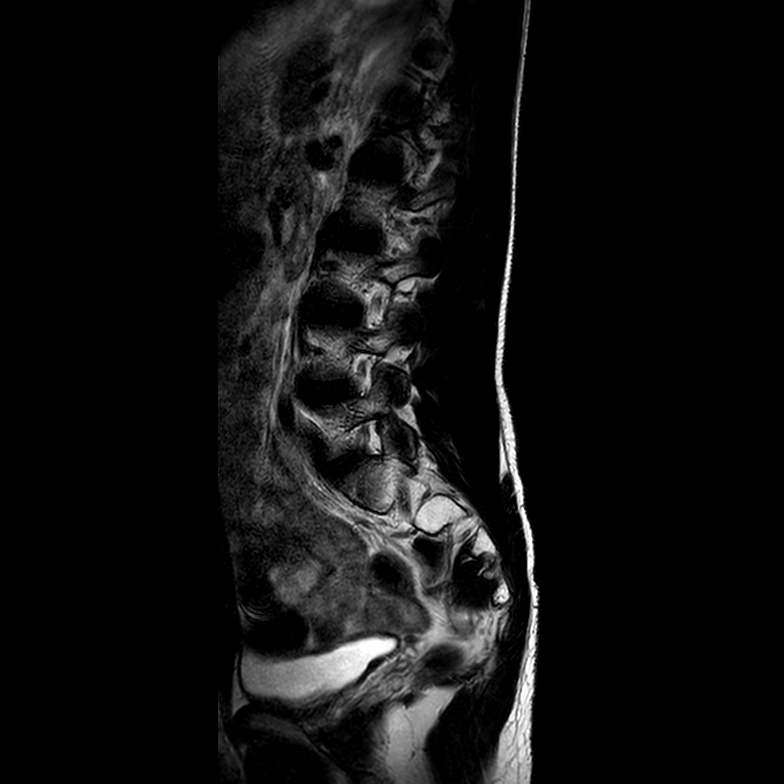 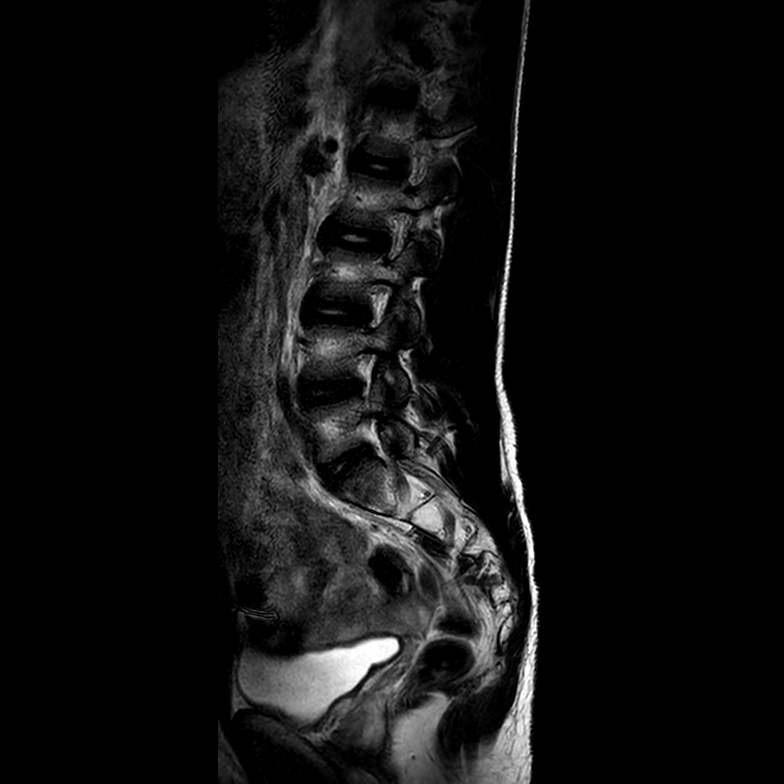 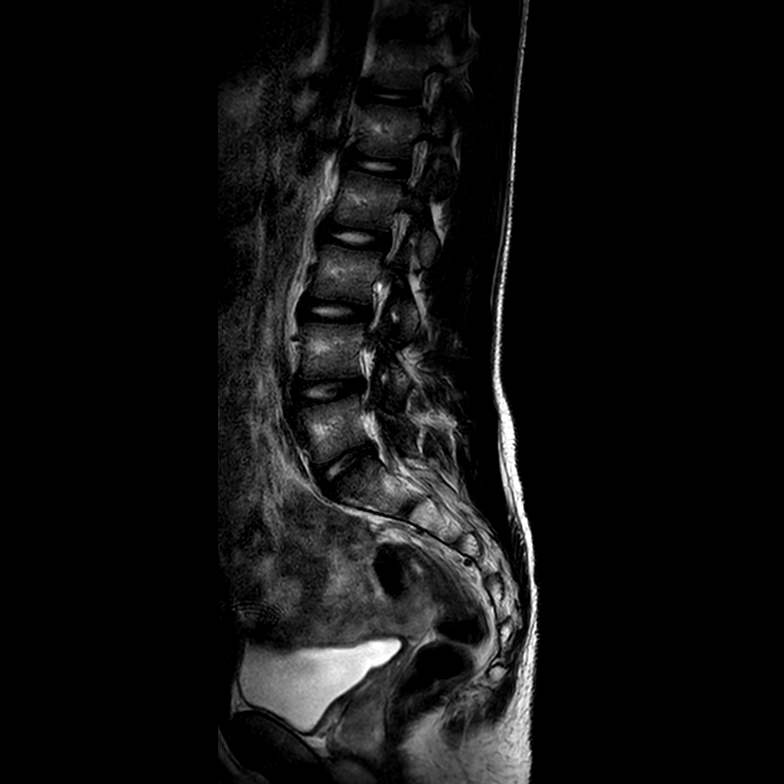 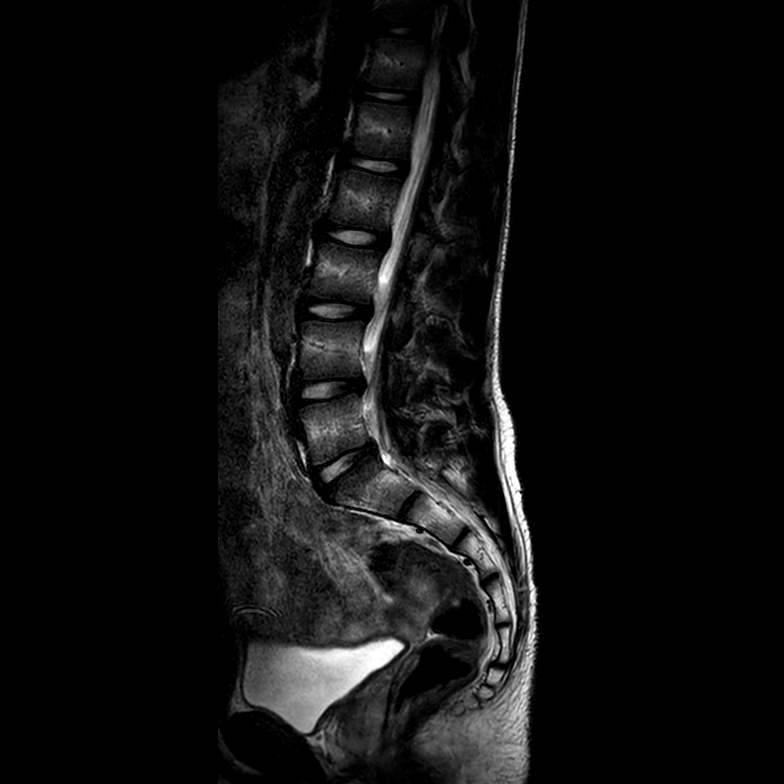 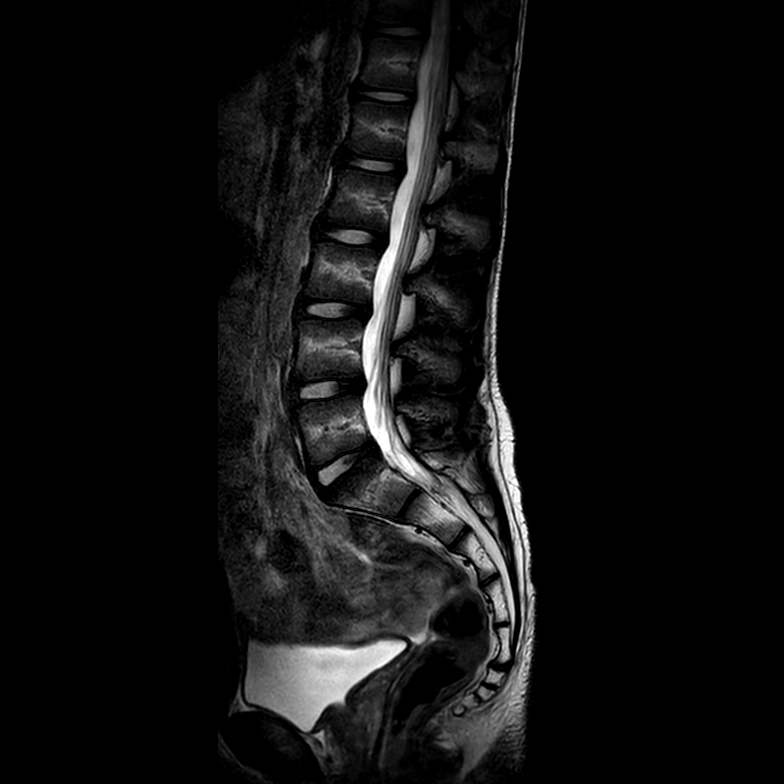 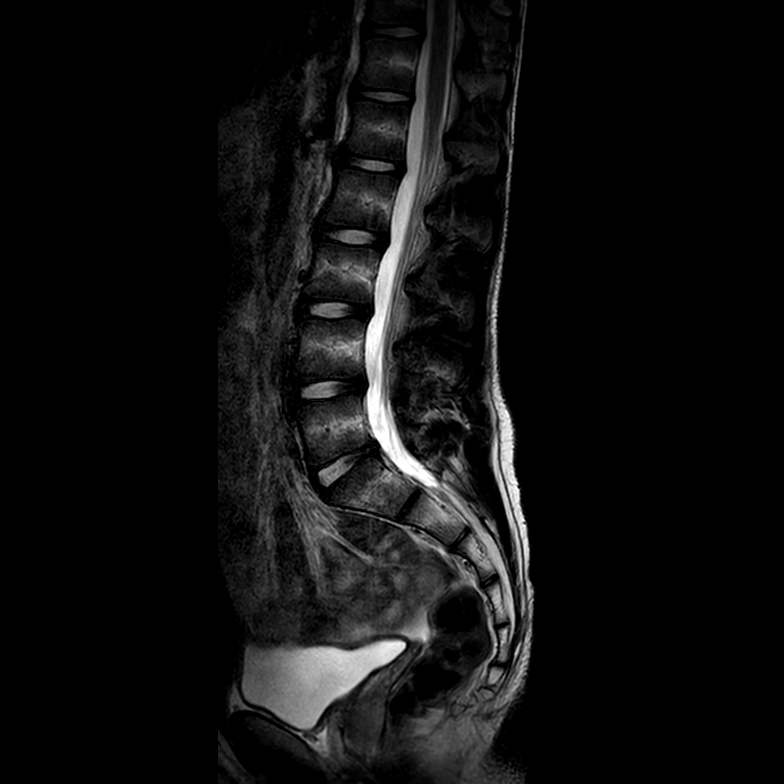 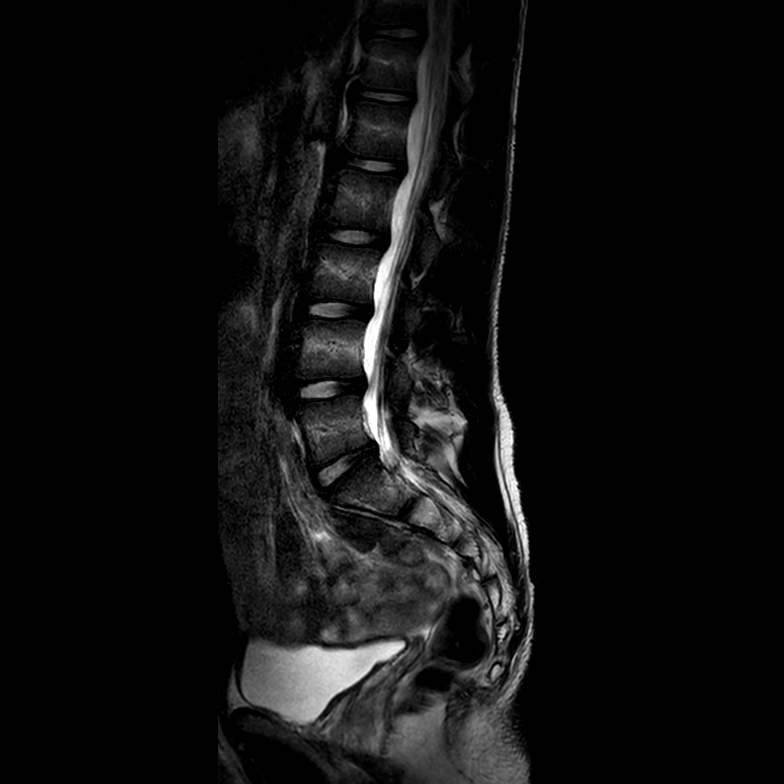 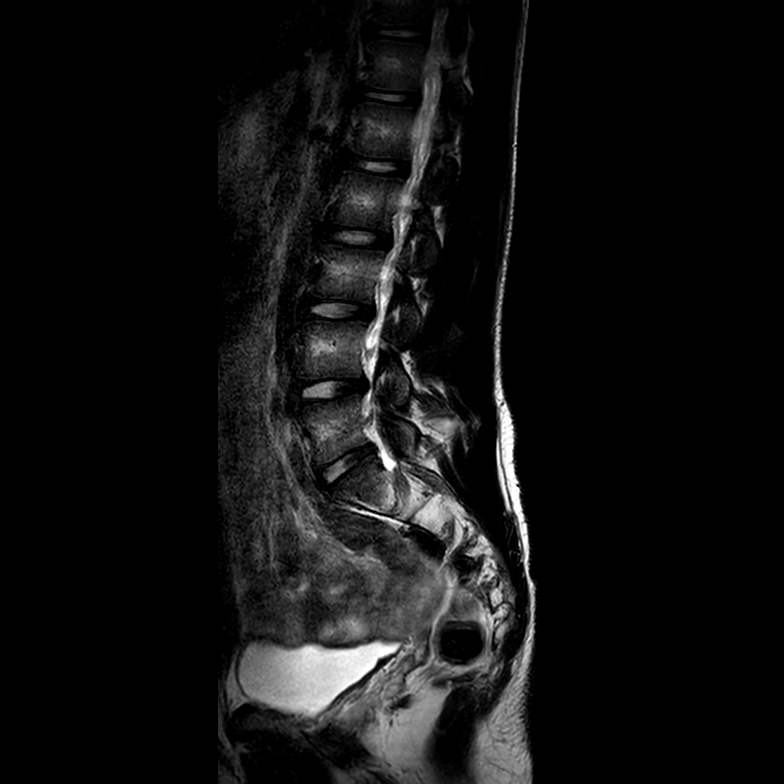 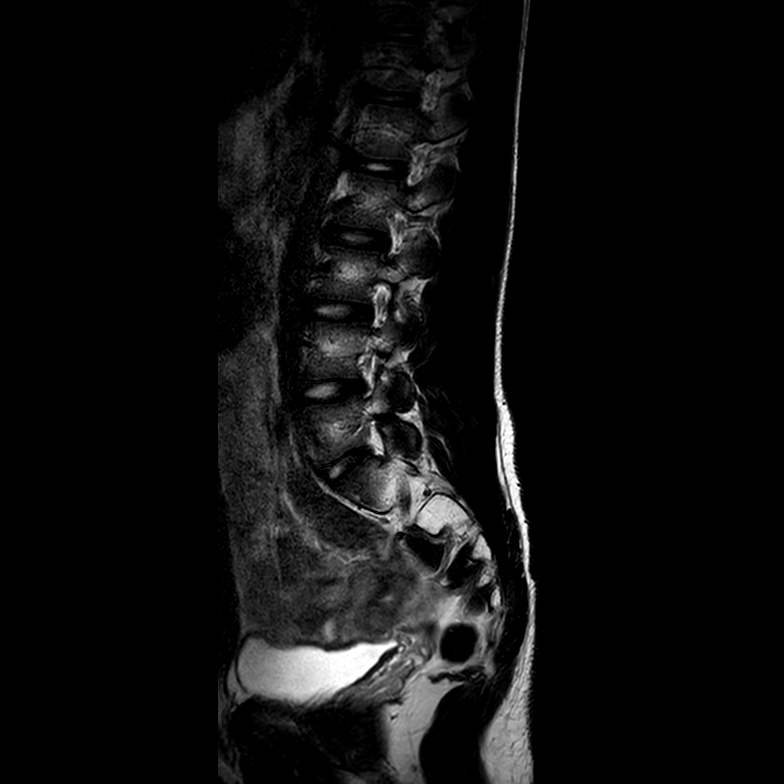 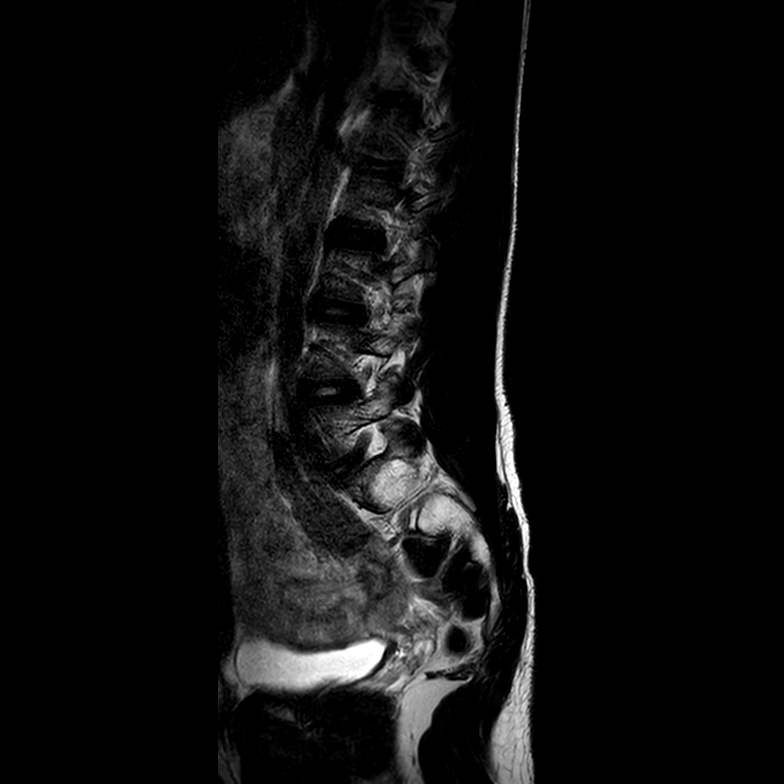 T2
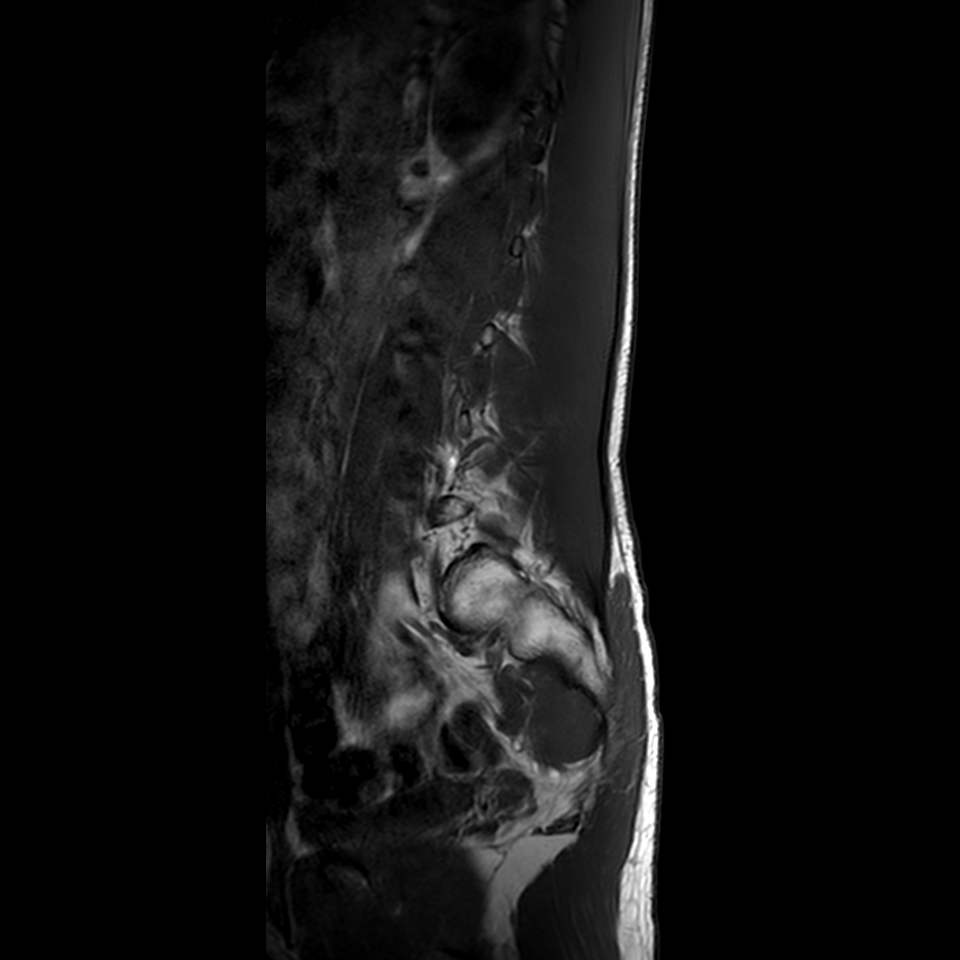 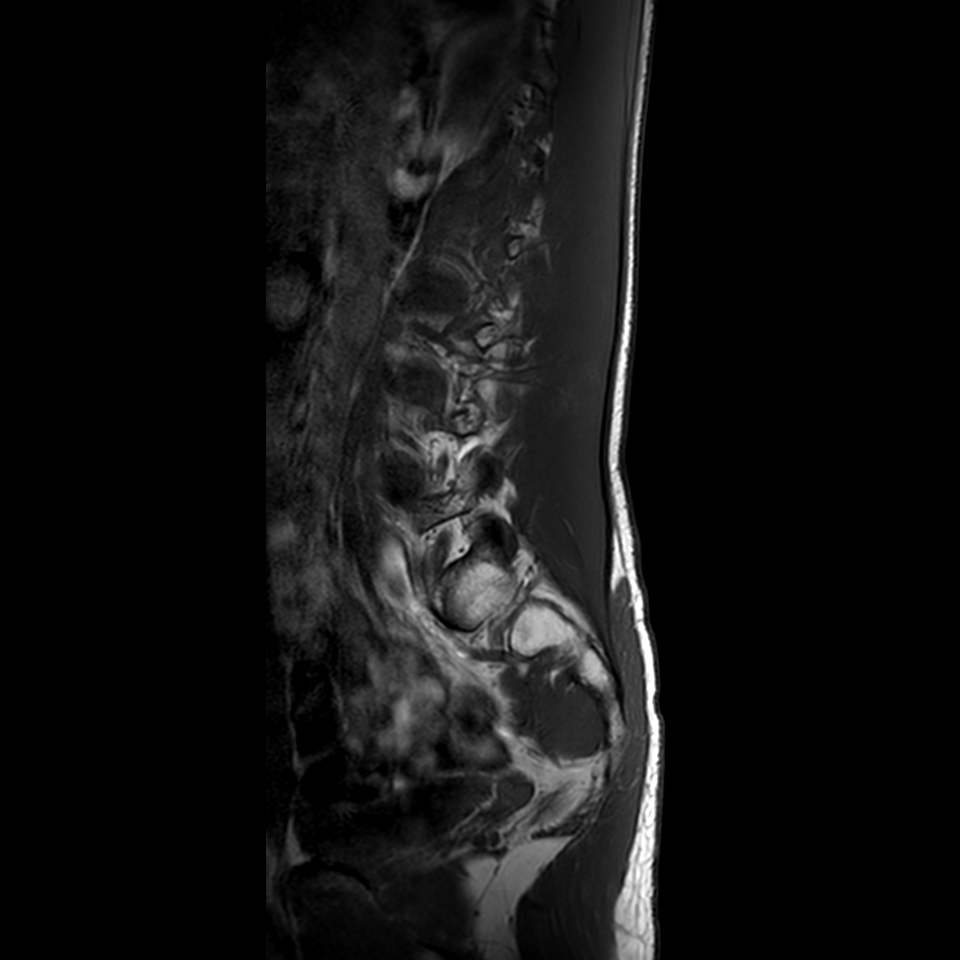 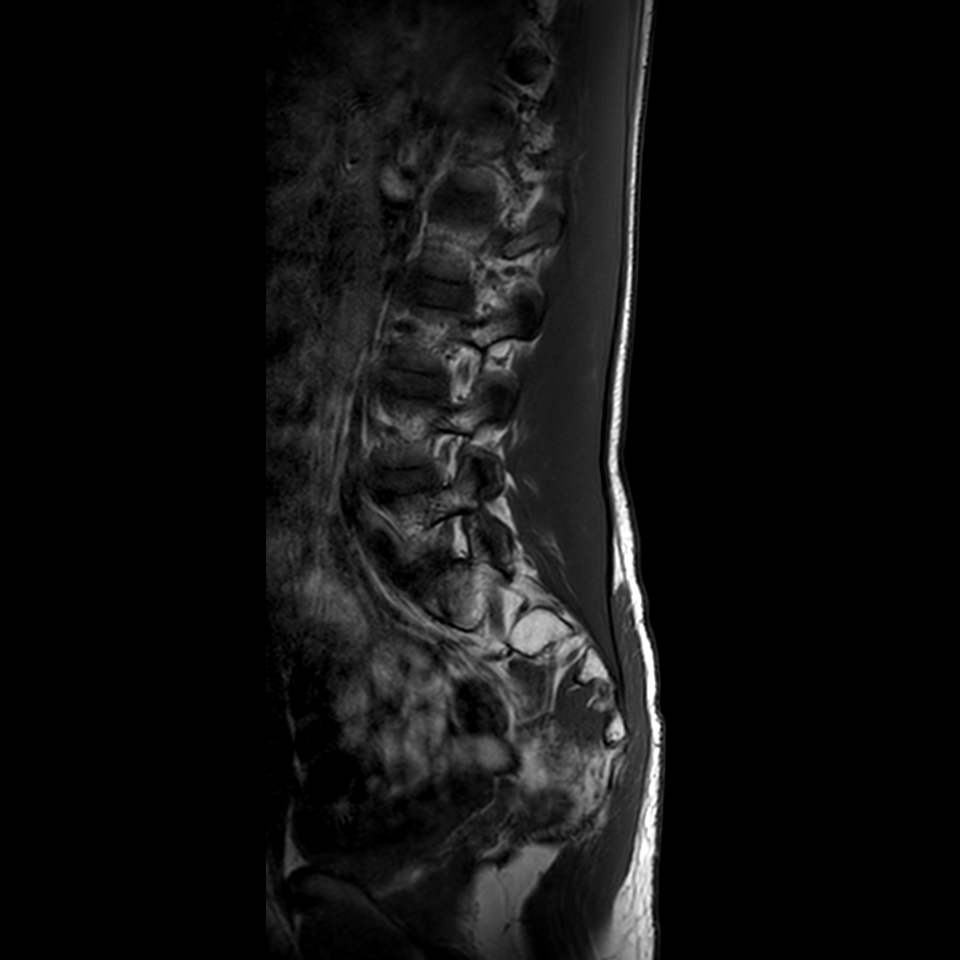 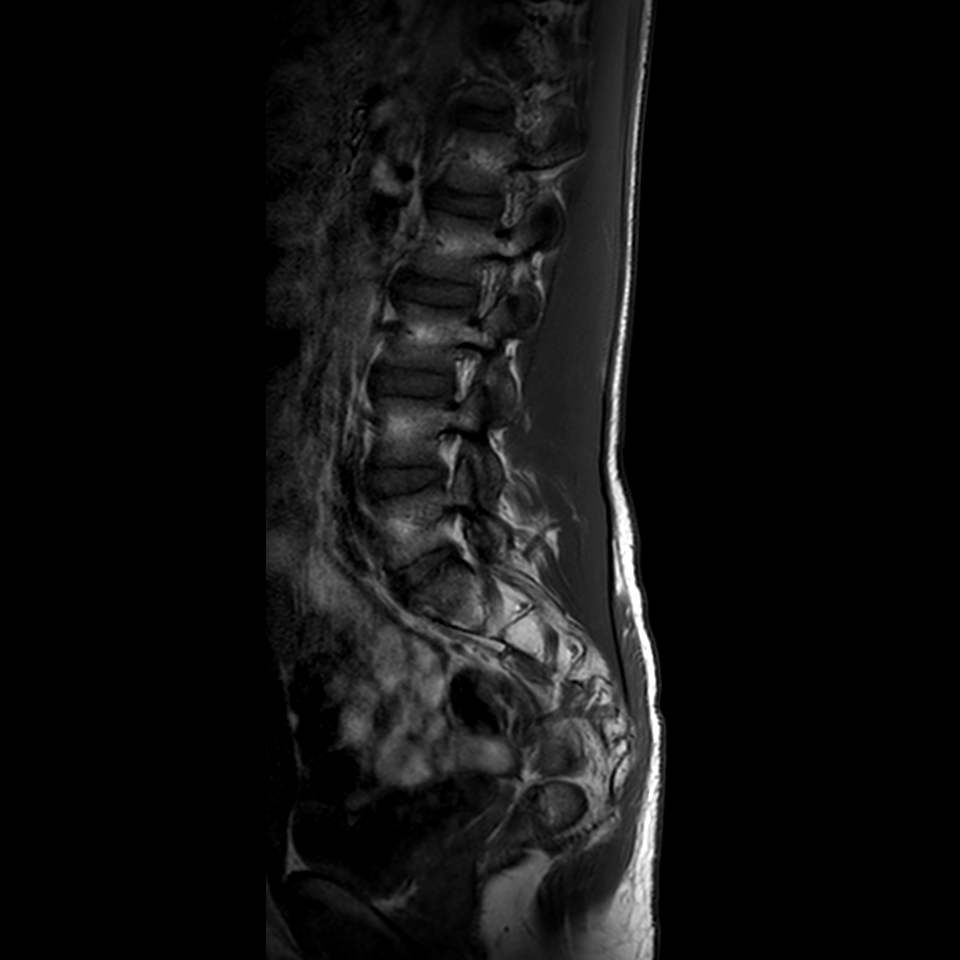 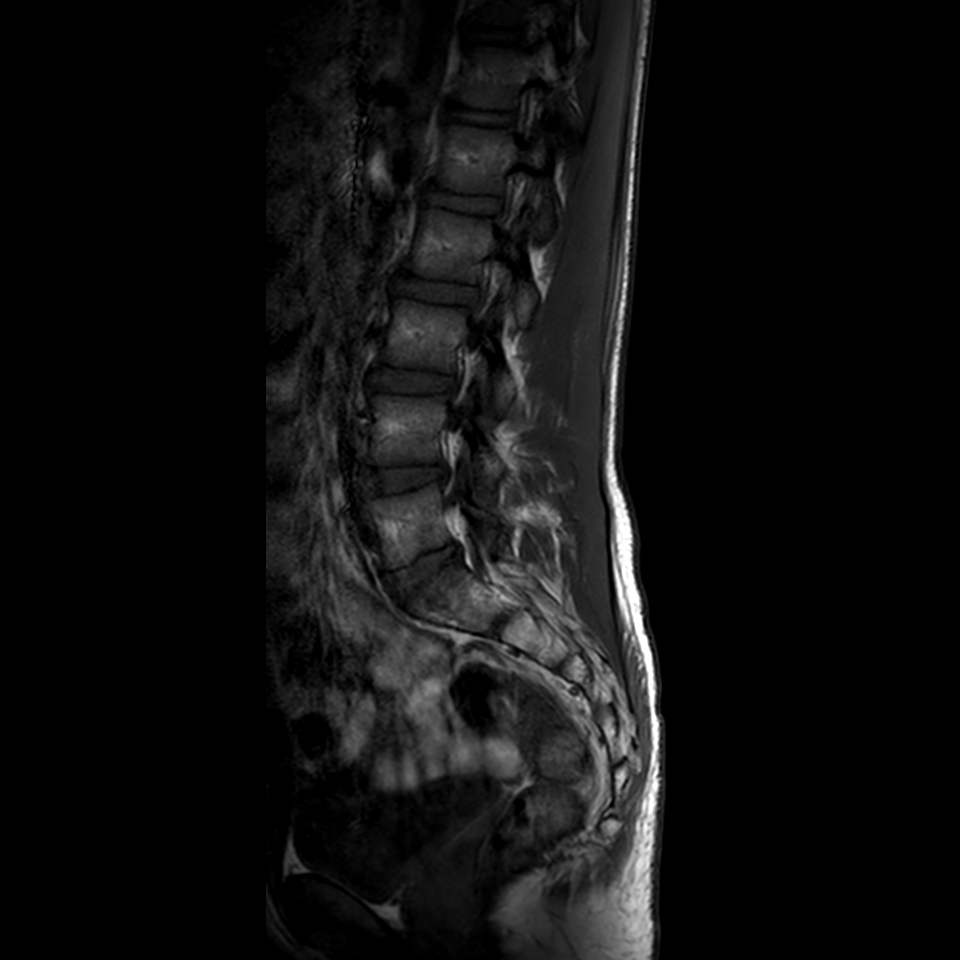 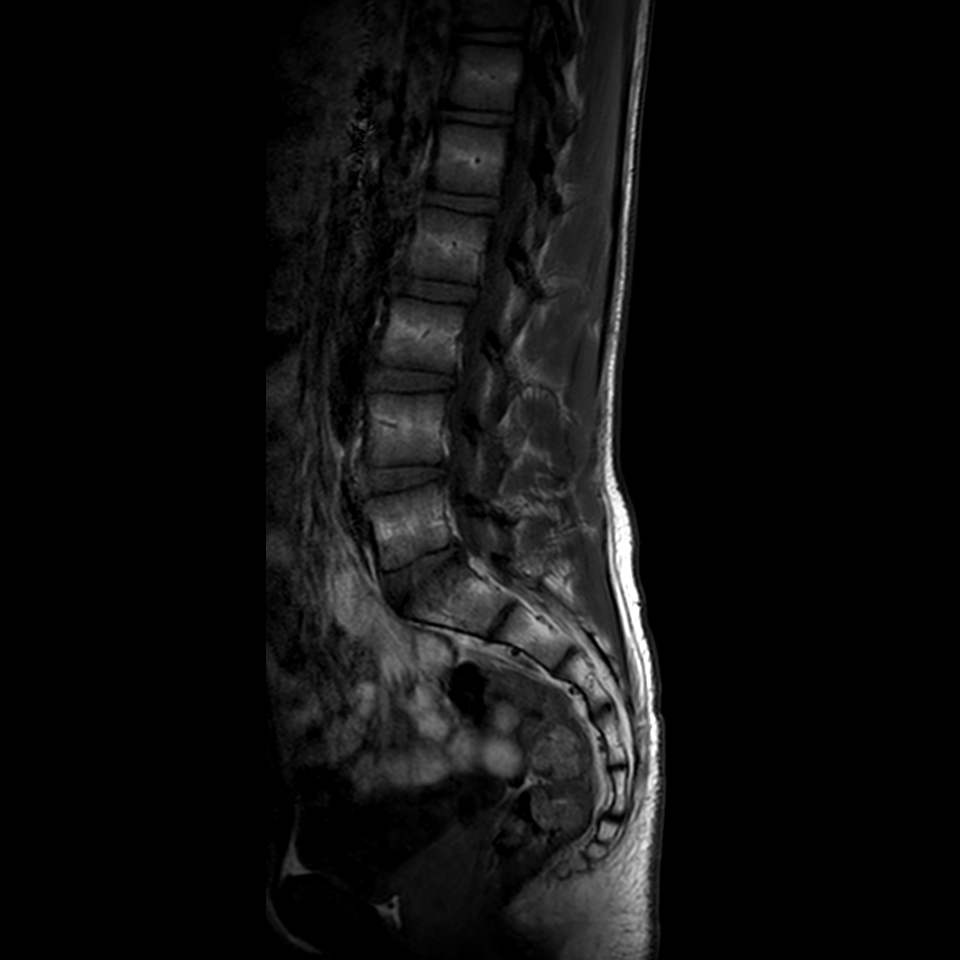 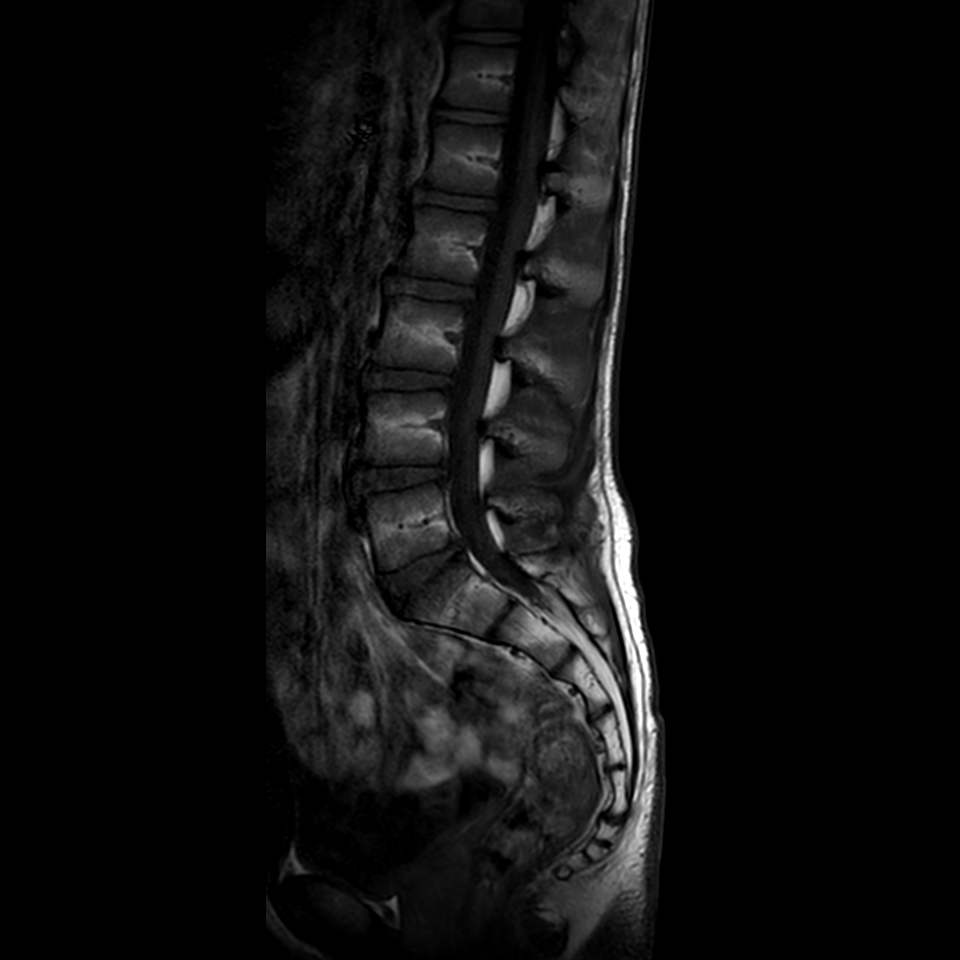 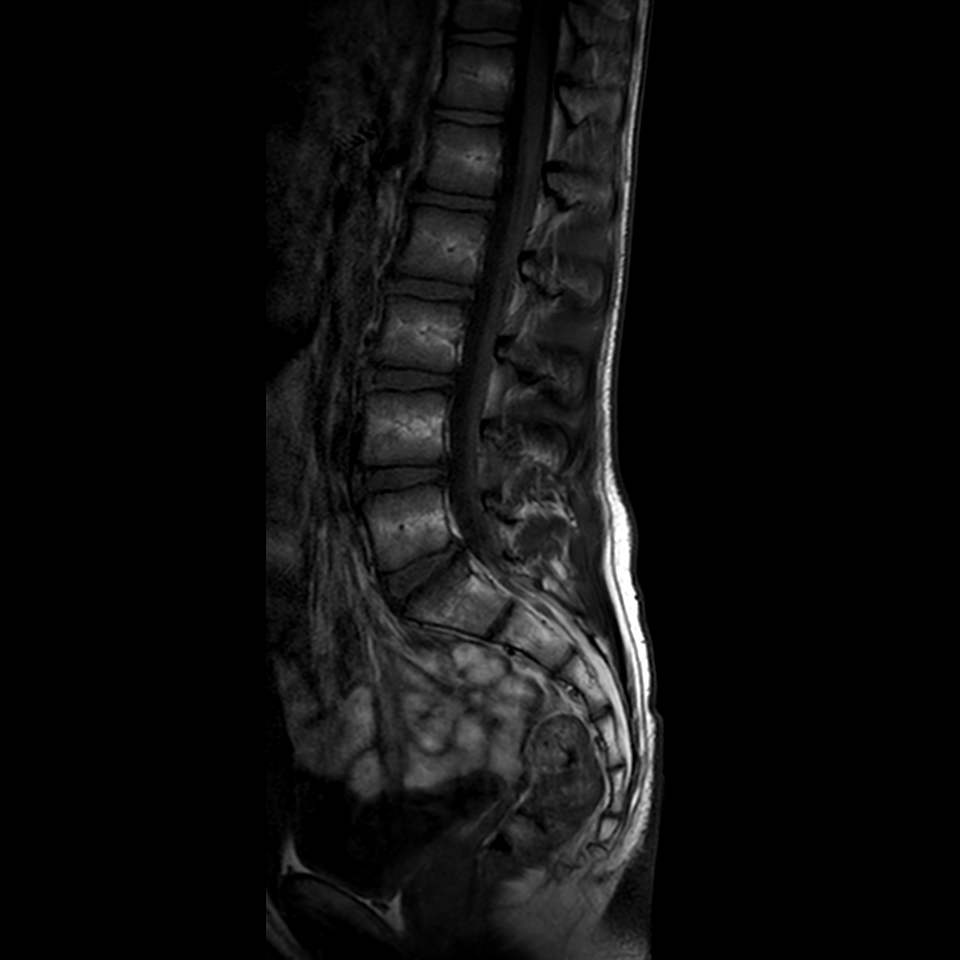 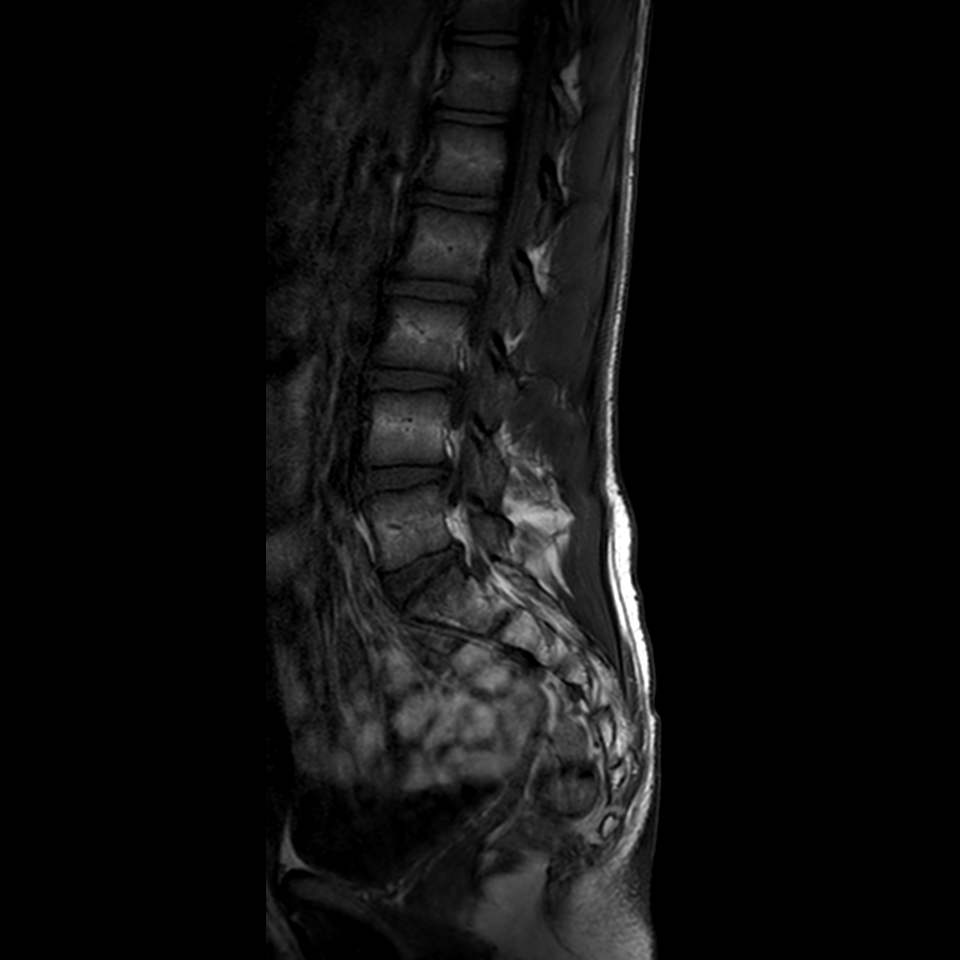 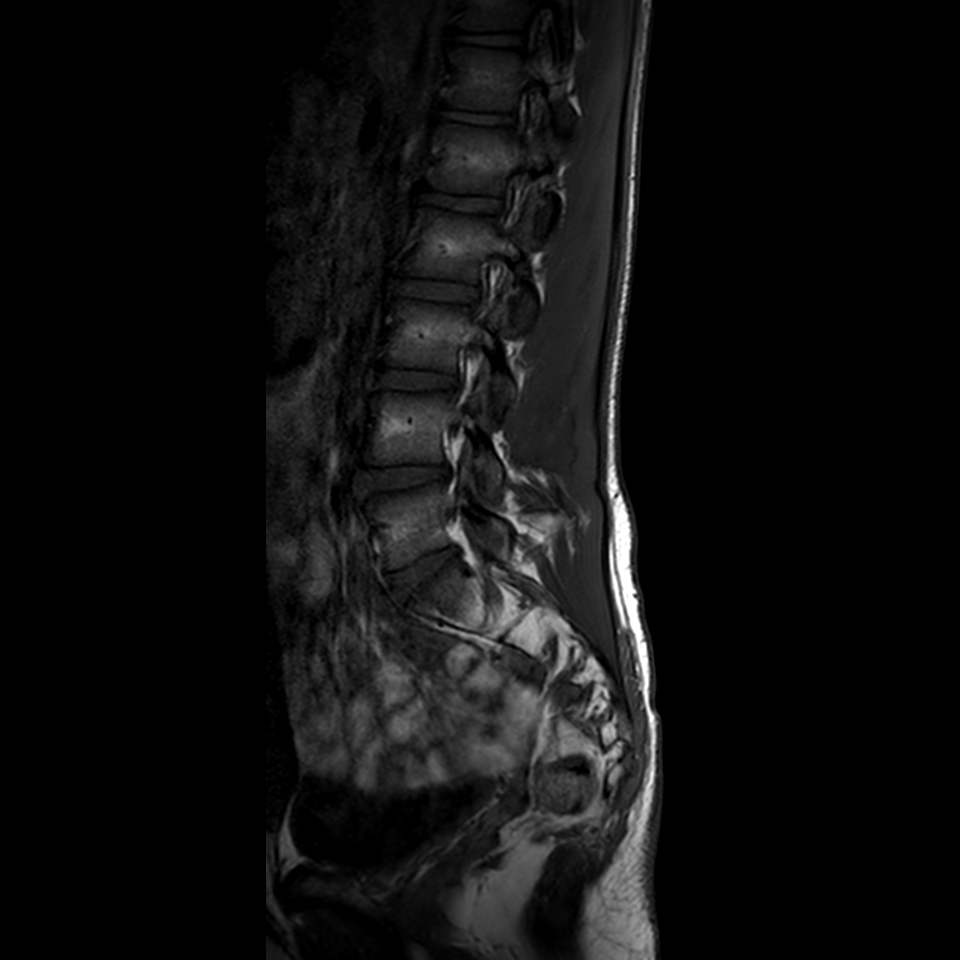 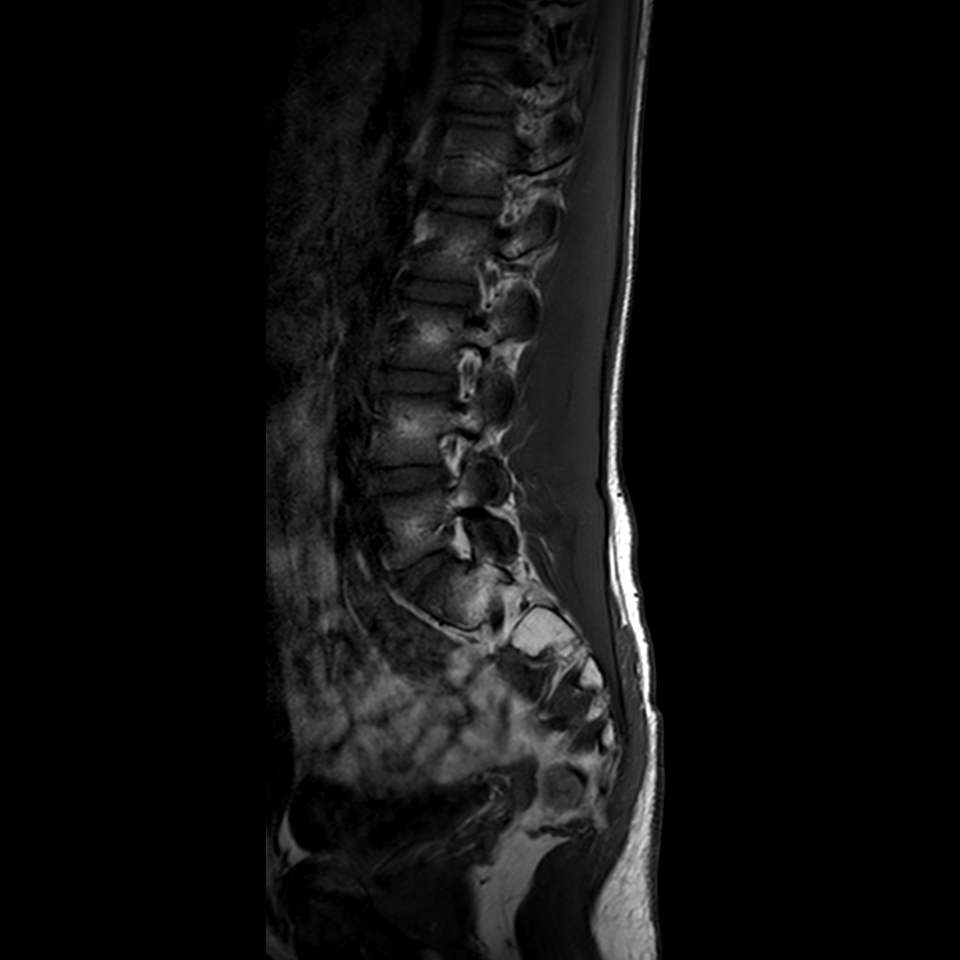 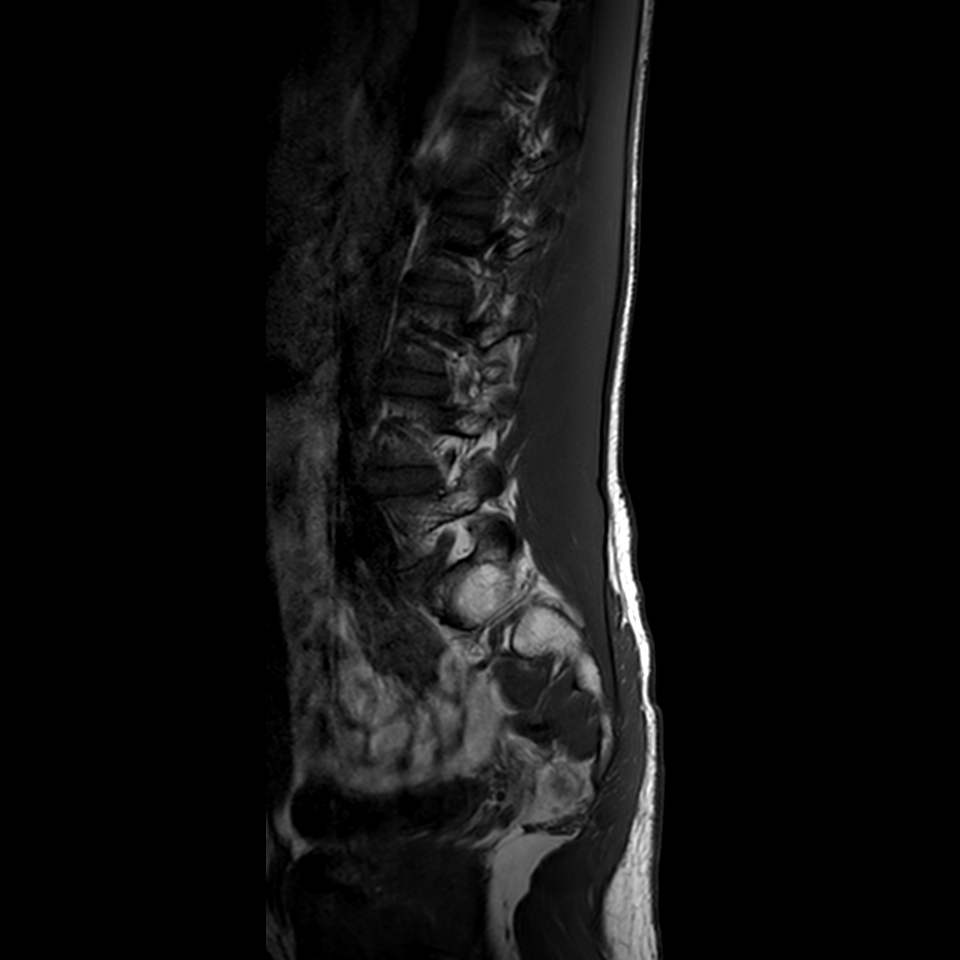 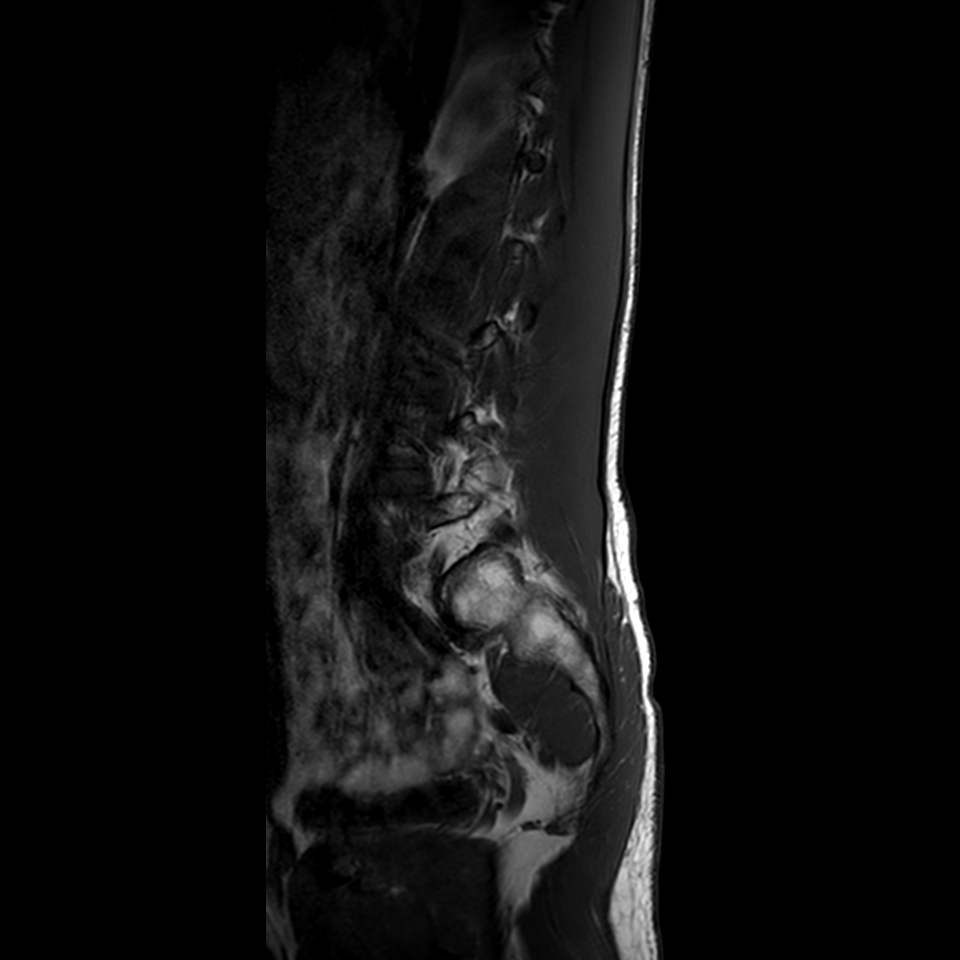 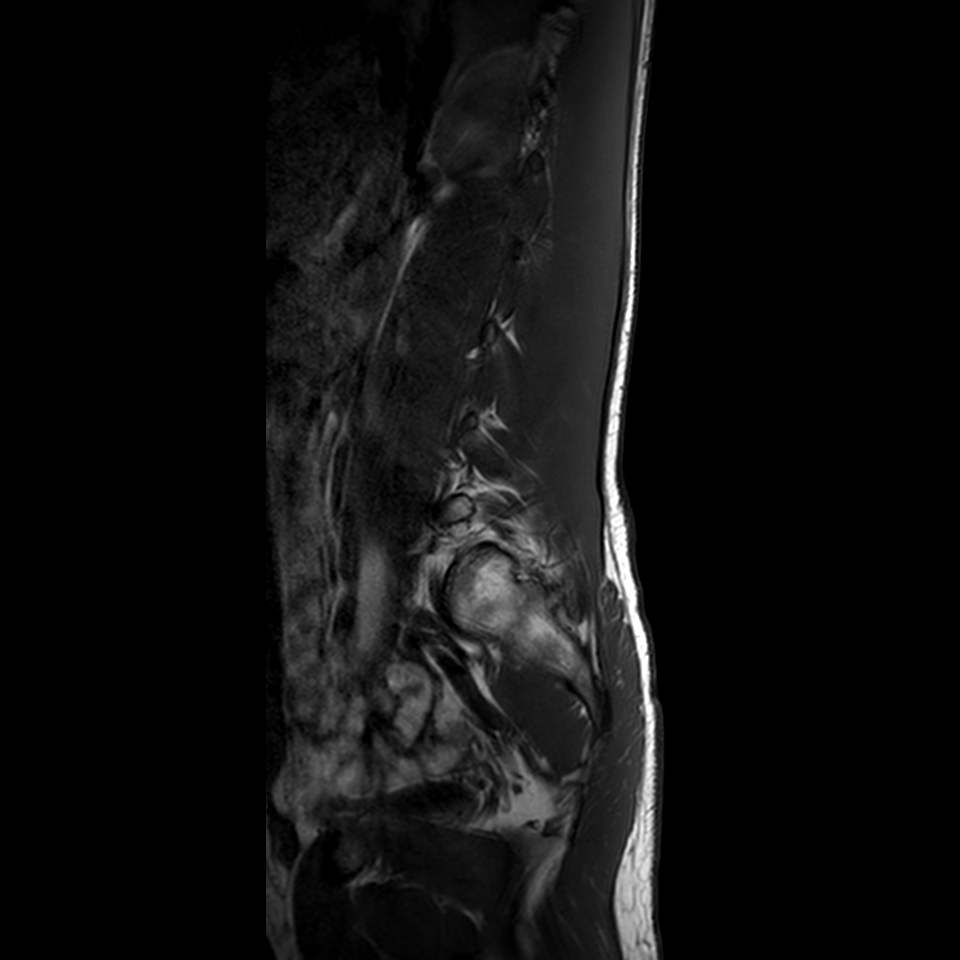 T1
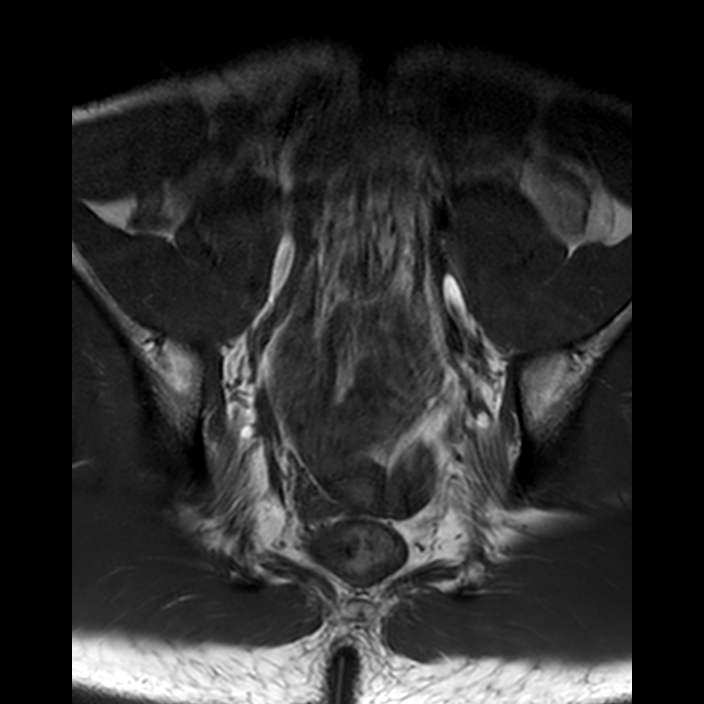 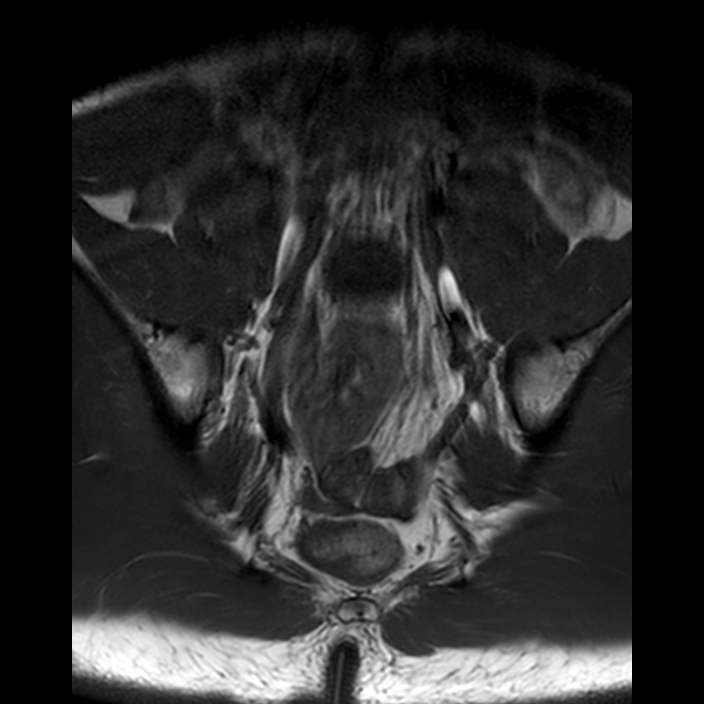 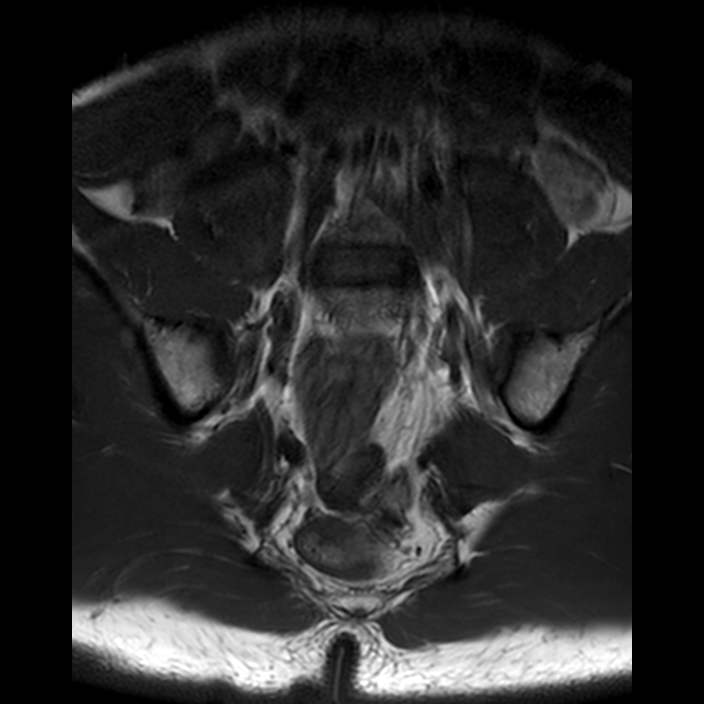 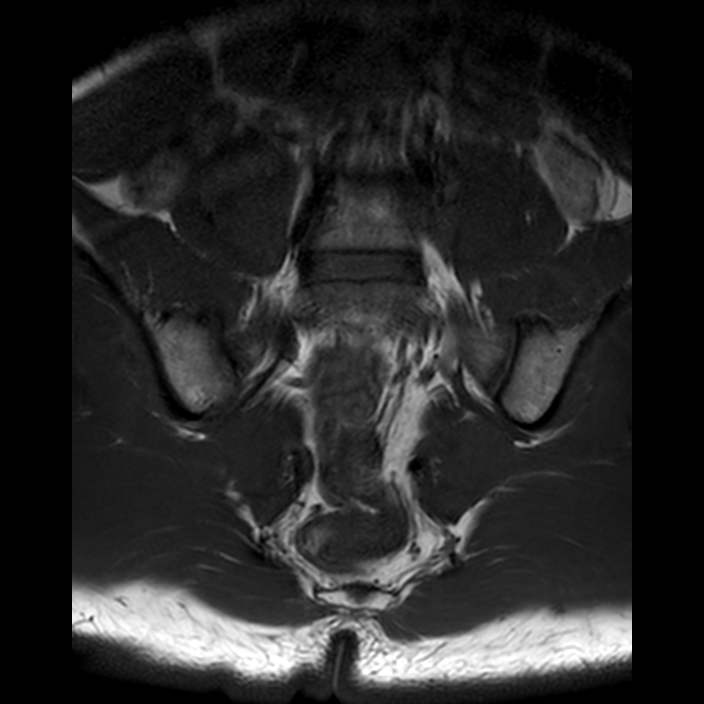 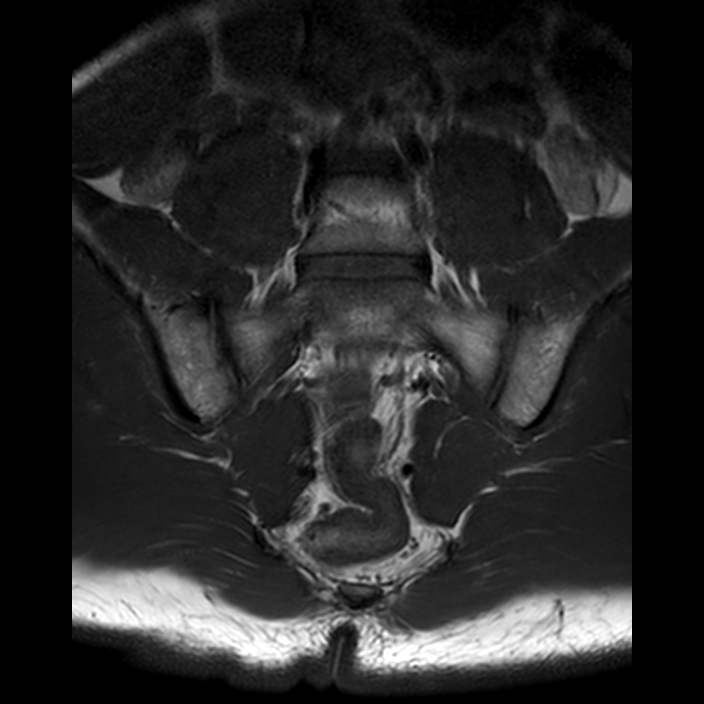 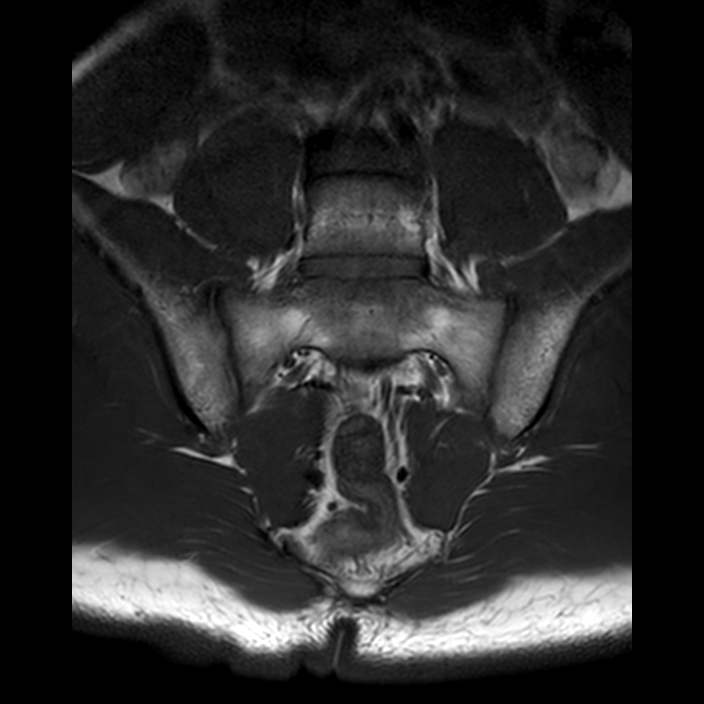 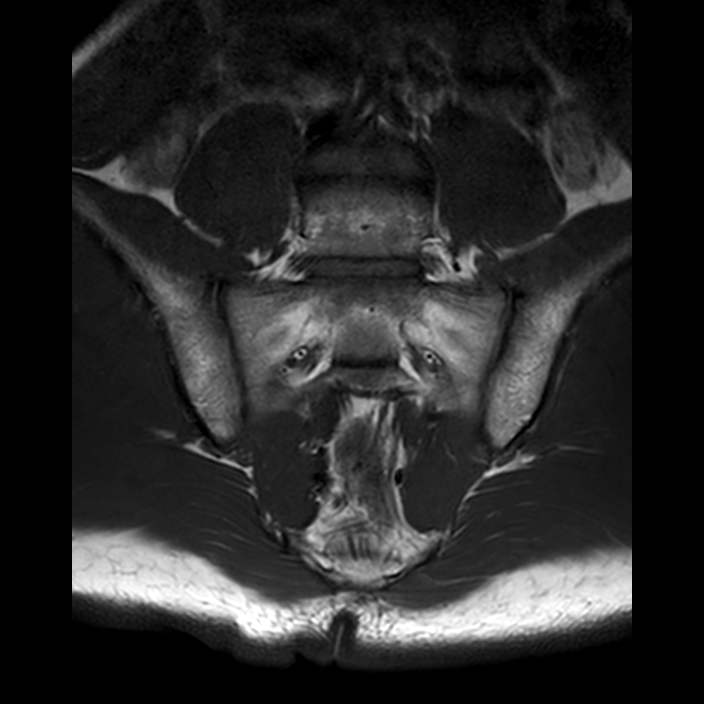 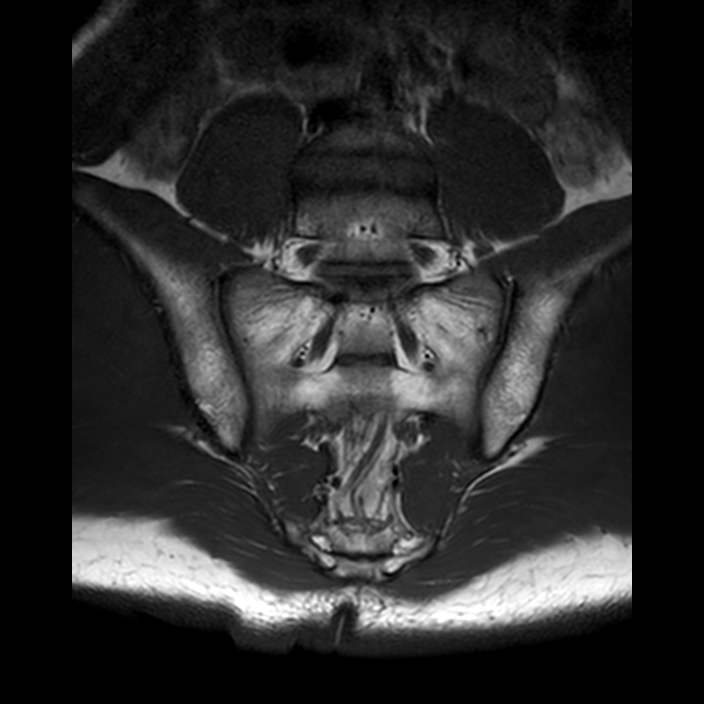 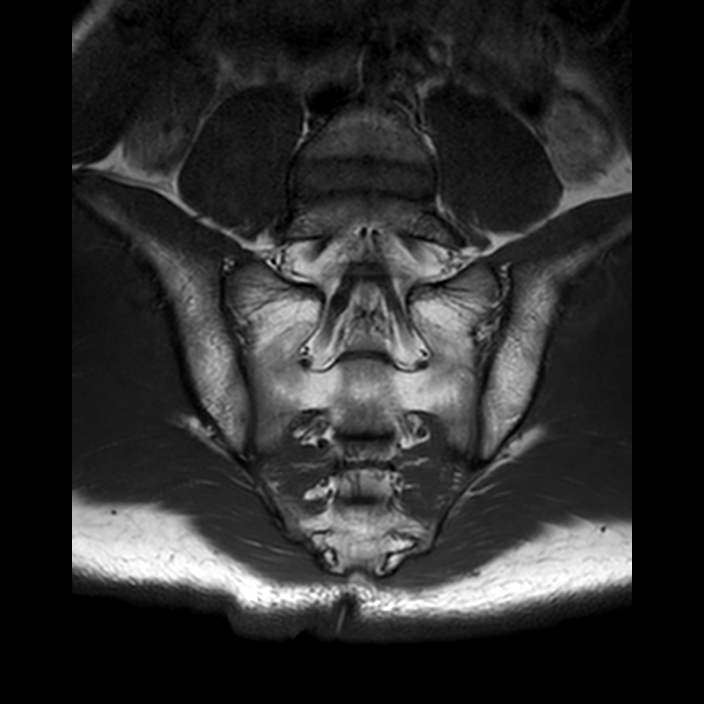 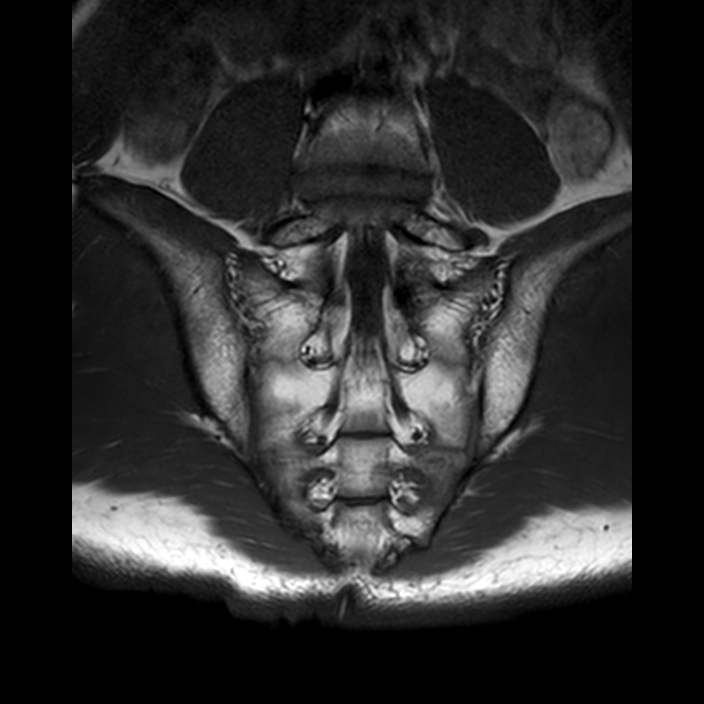 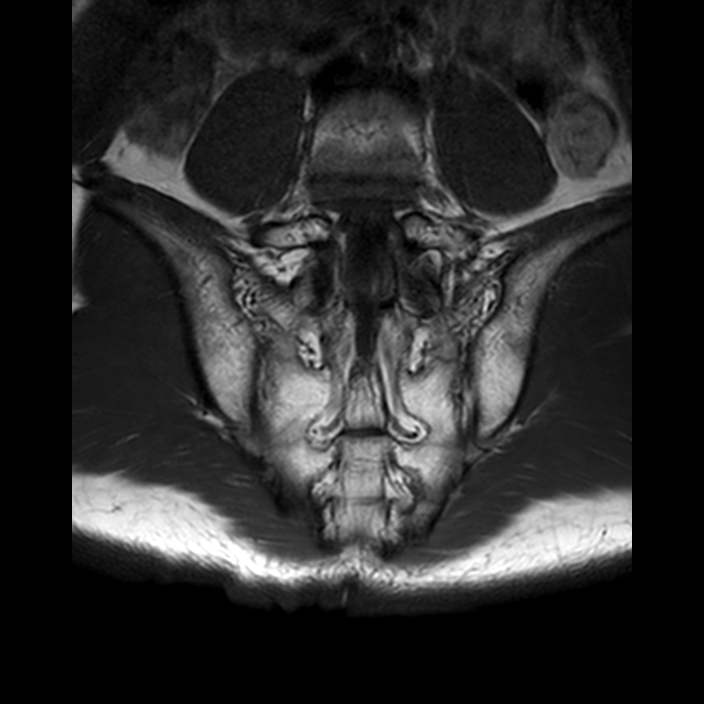 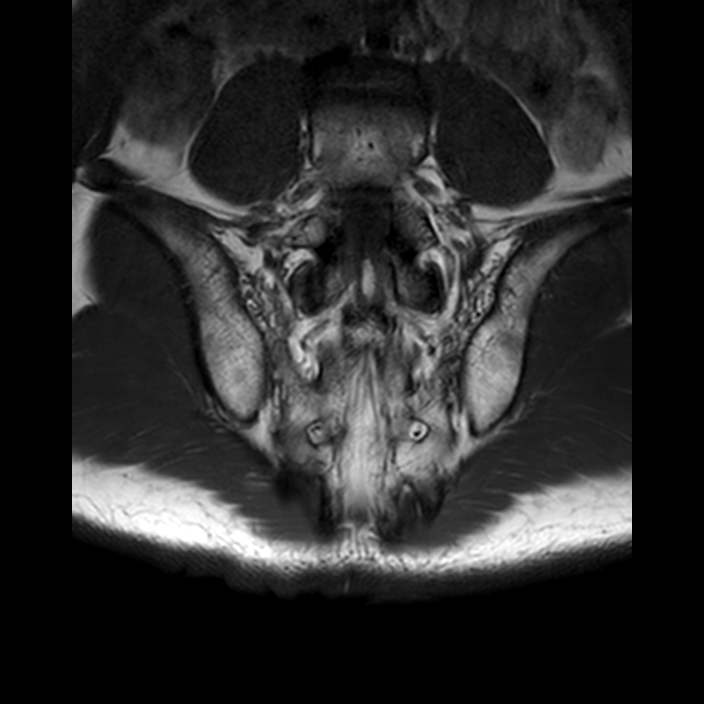 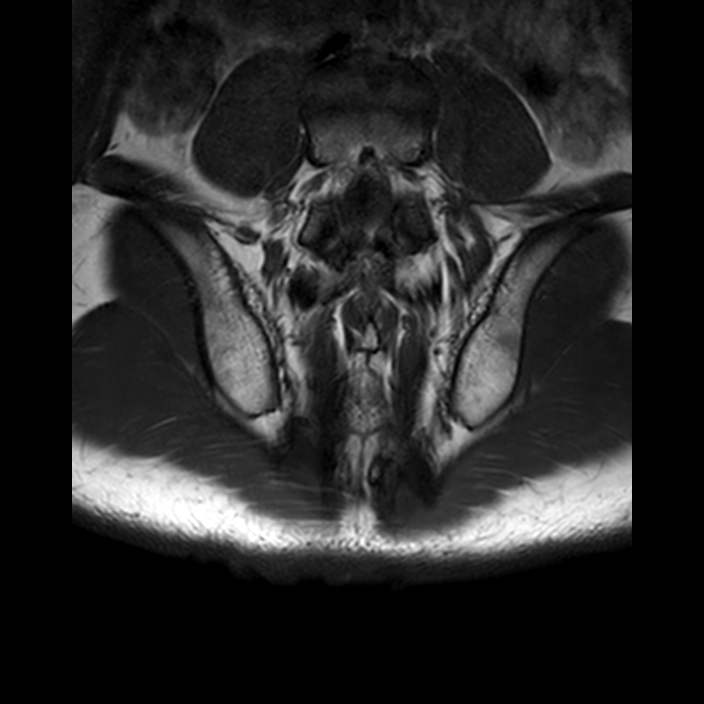 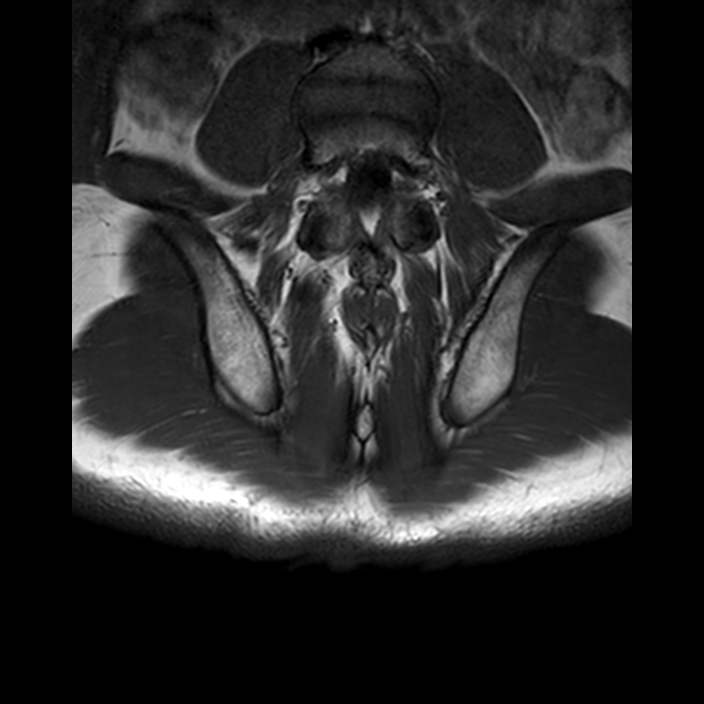 T1
T2
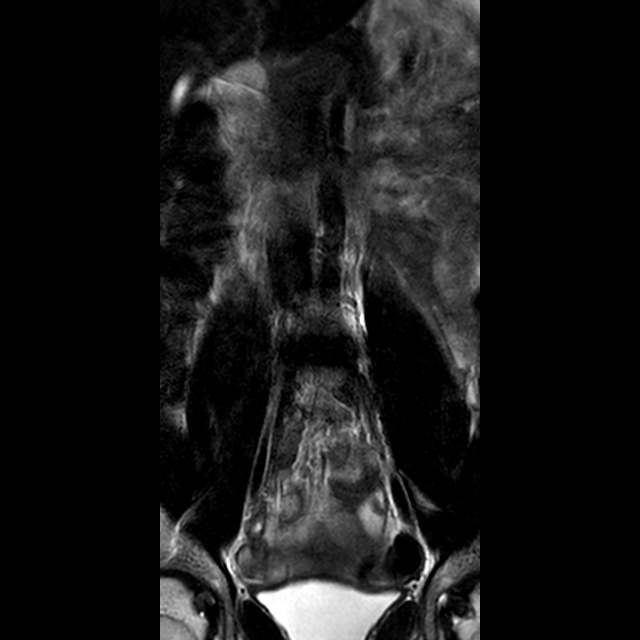 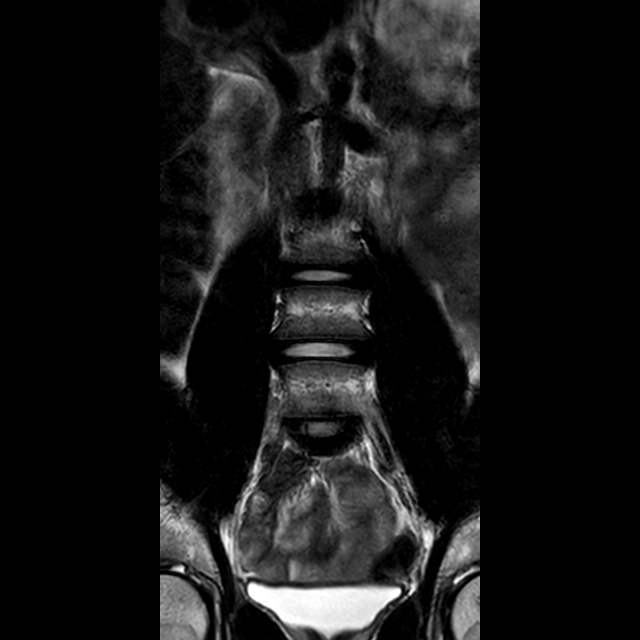 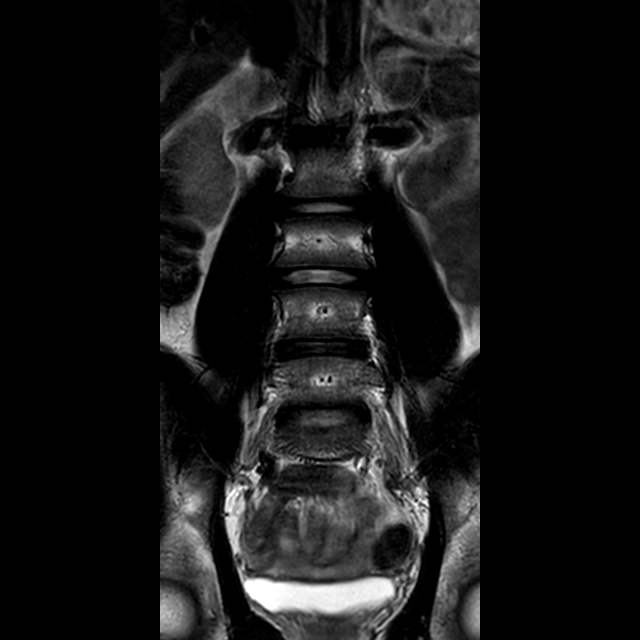 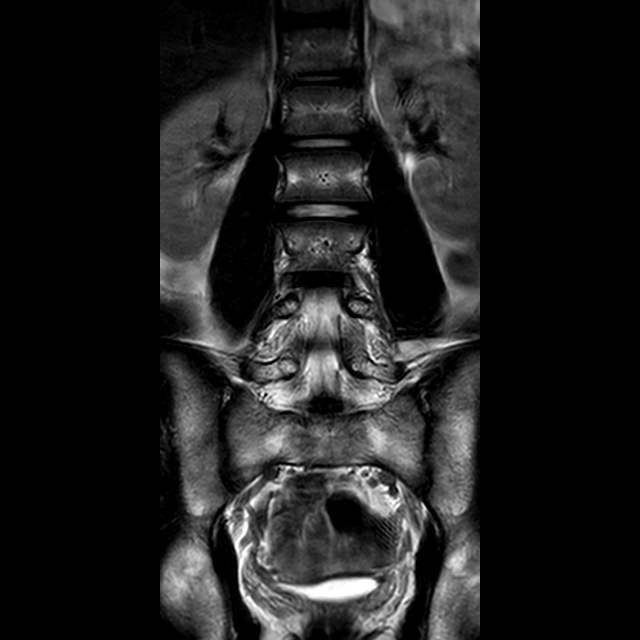 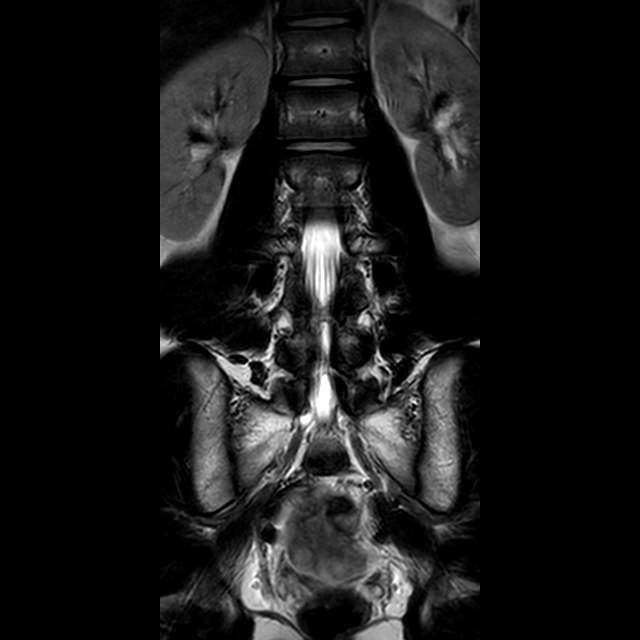 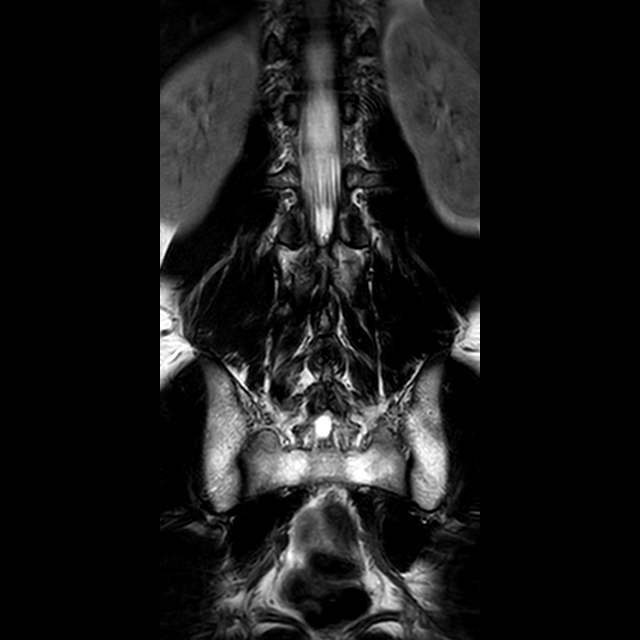 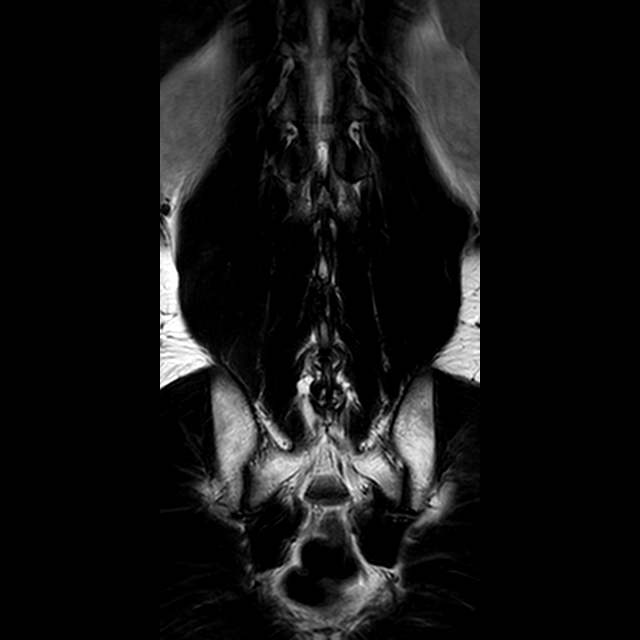 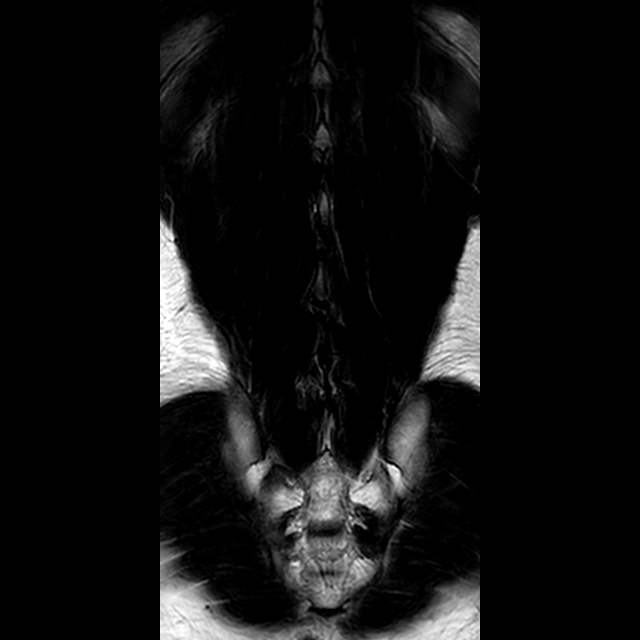 T2 FS
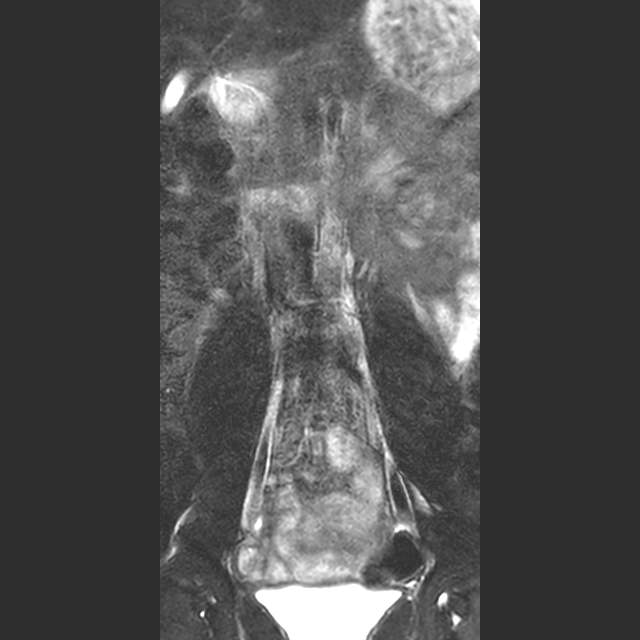 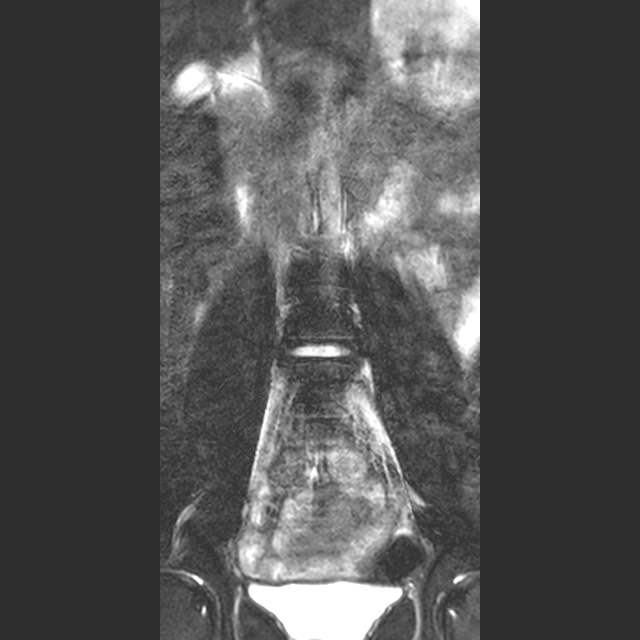 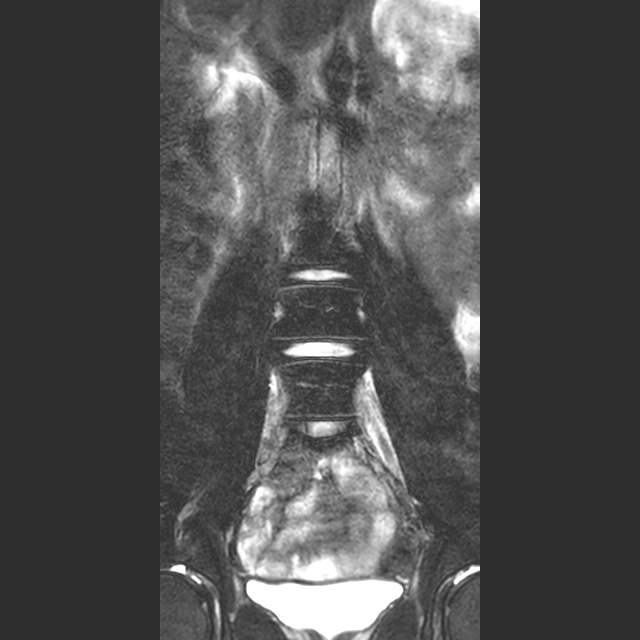 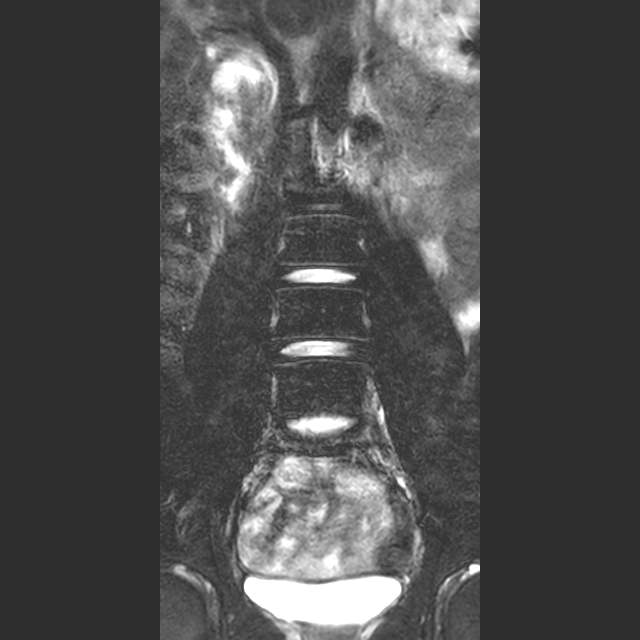 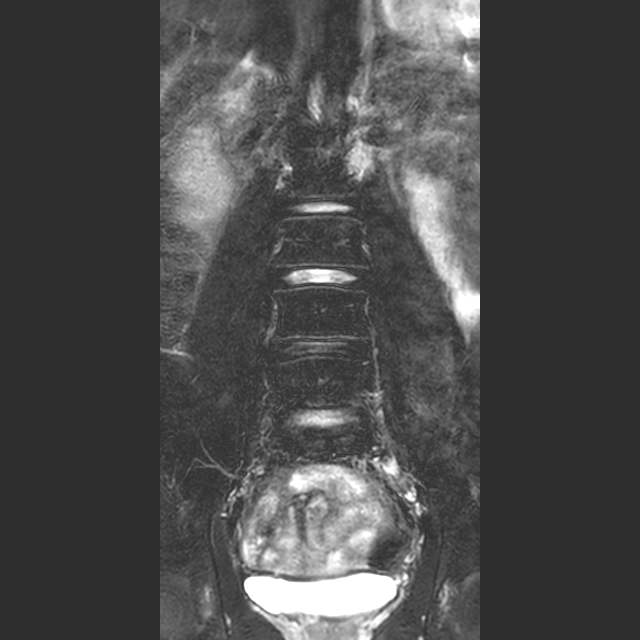 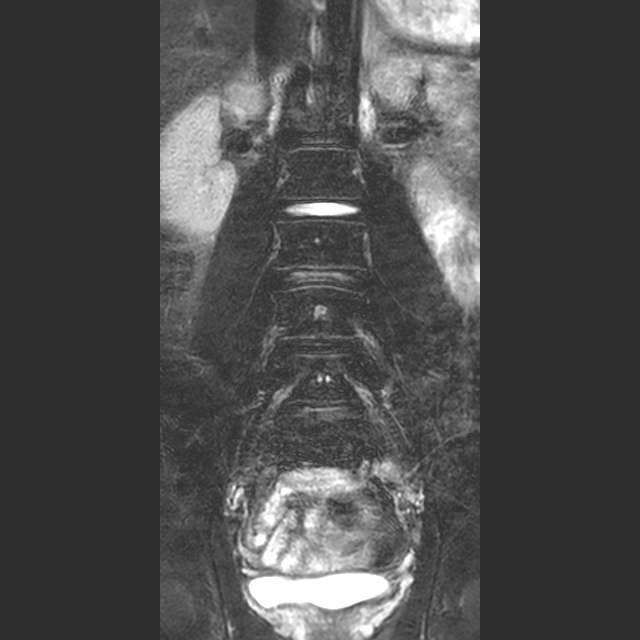 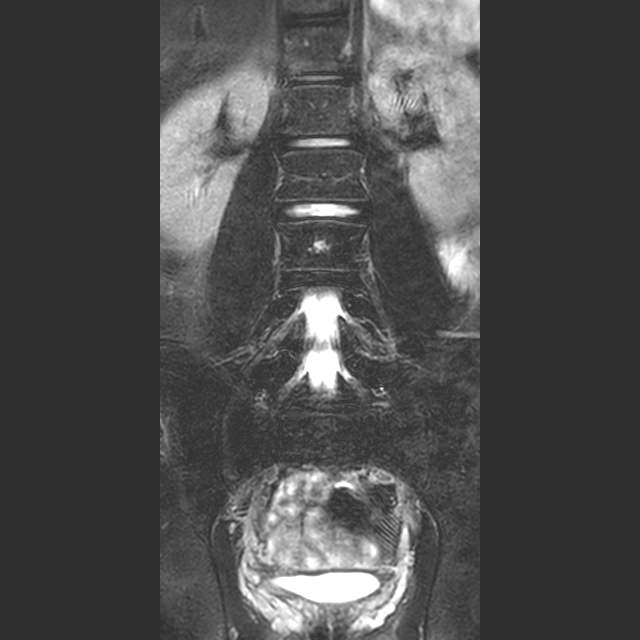 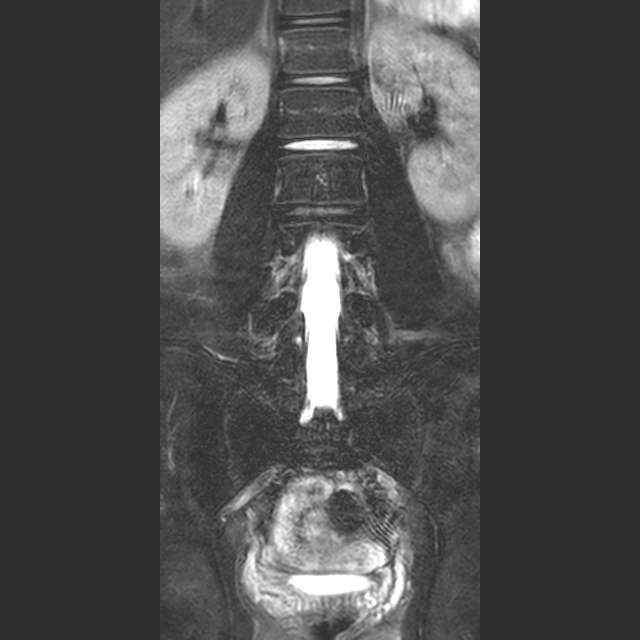 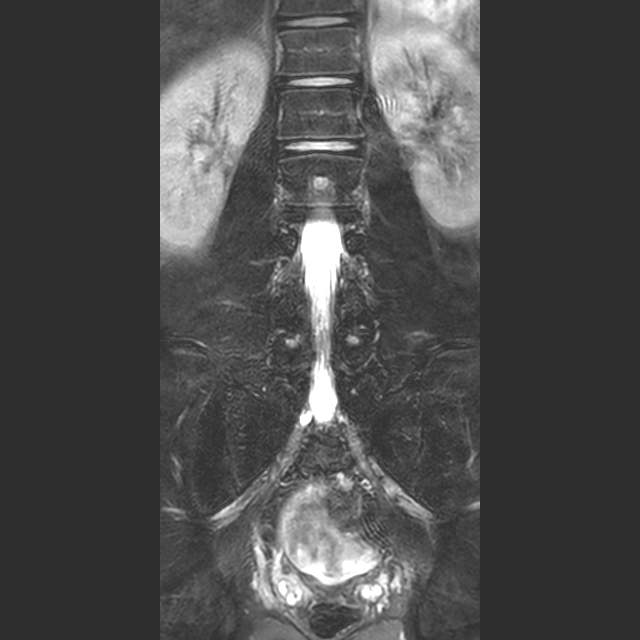 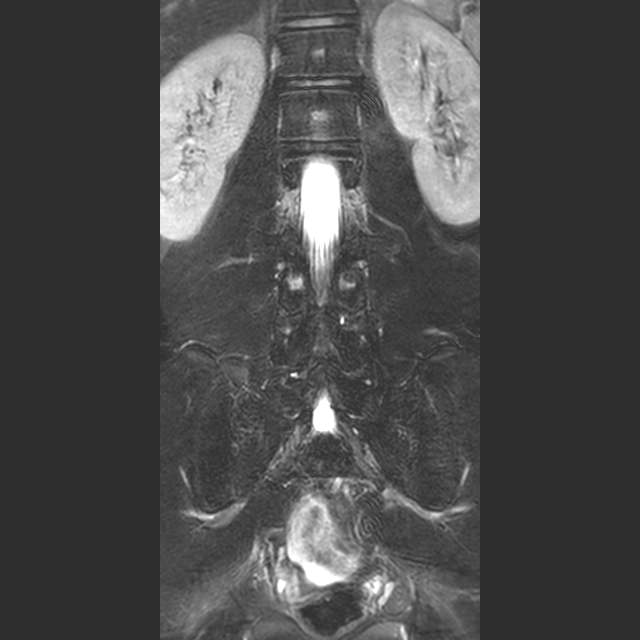 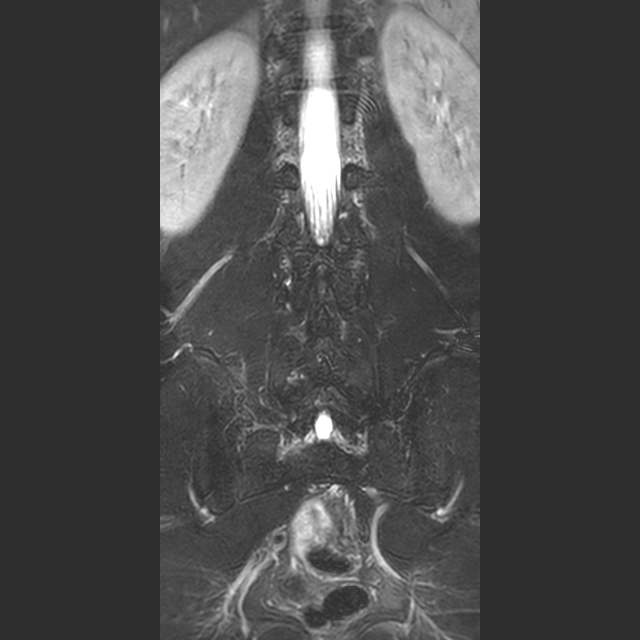 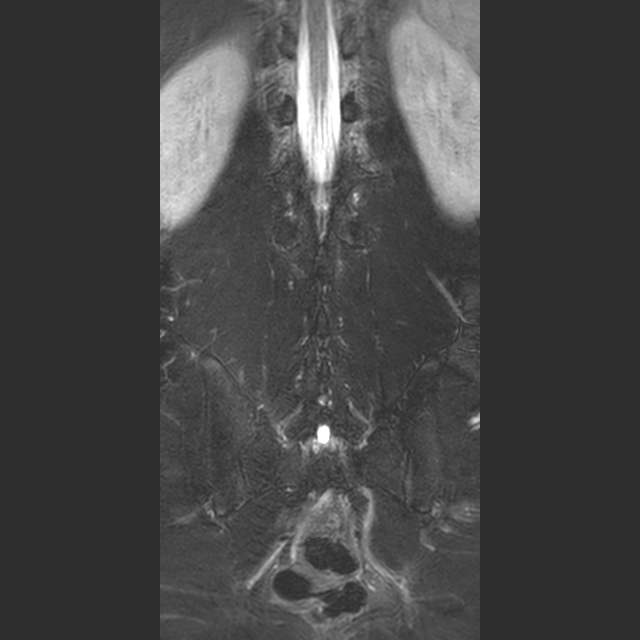 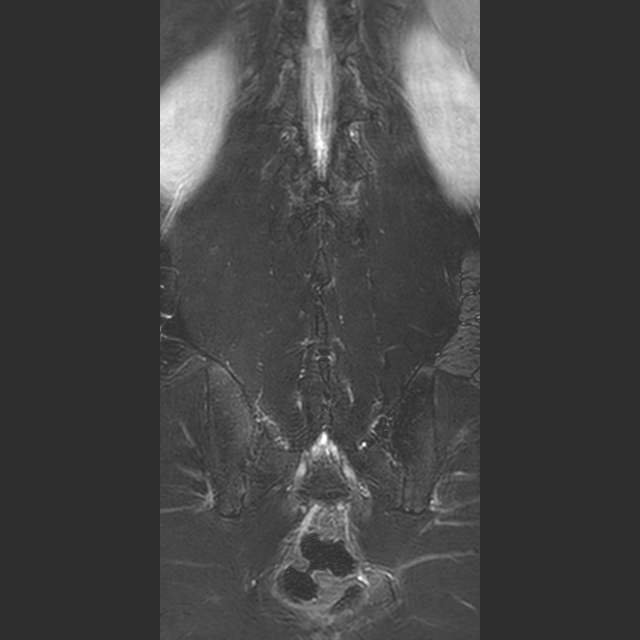 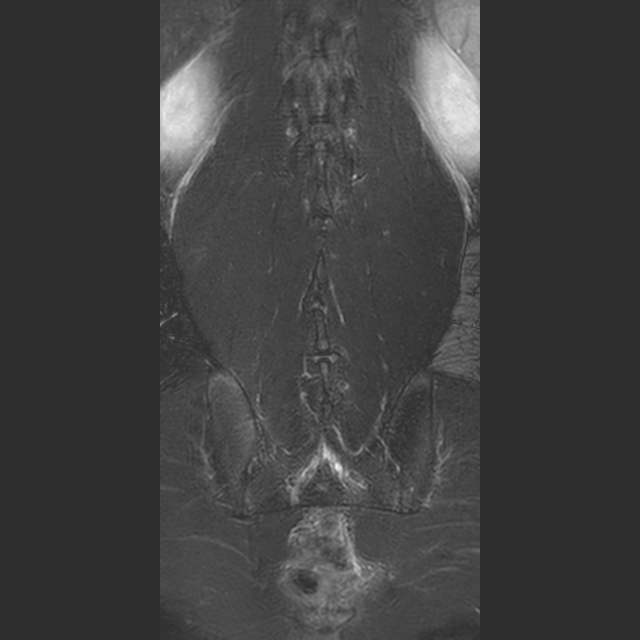 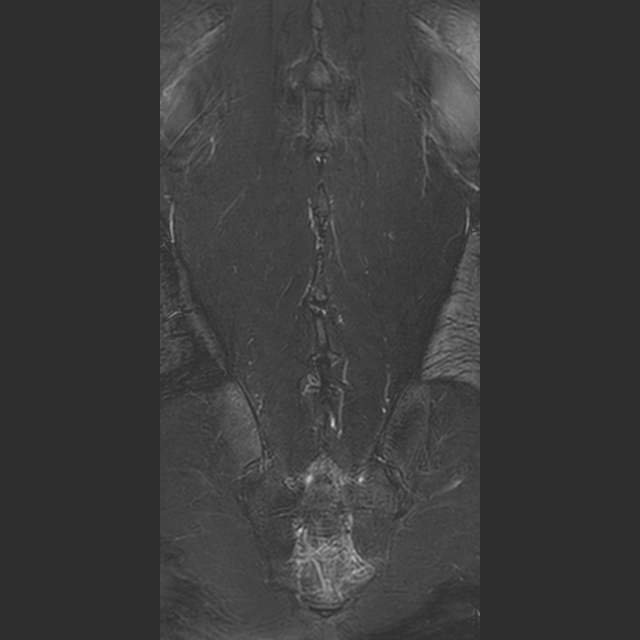 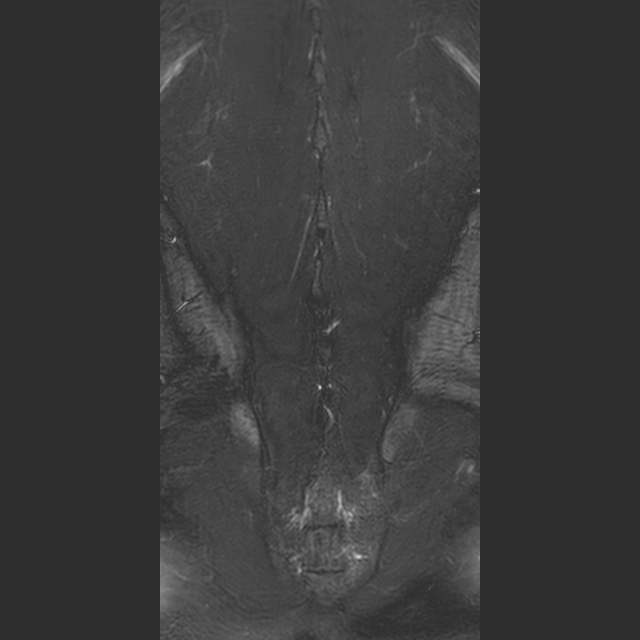 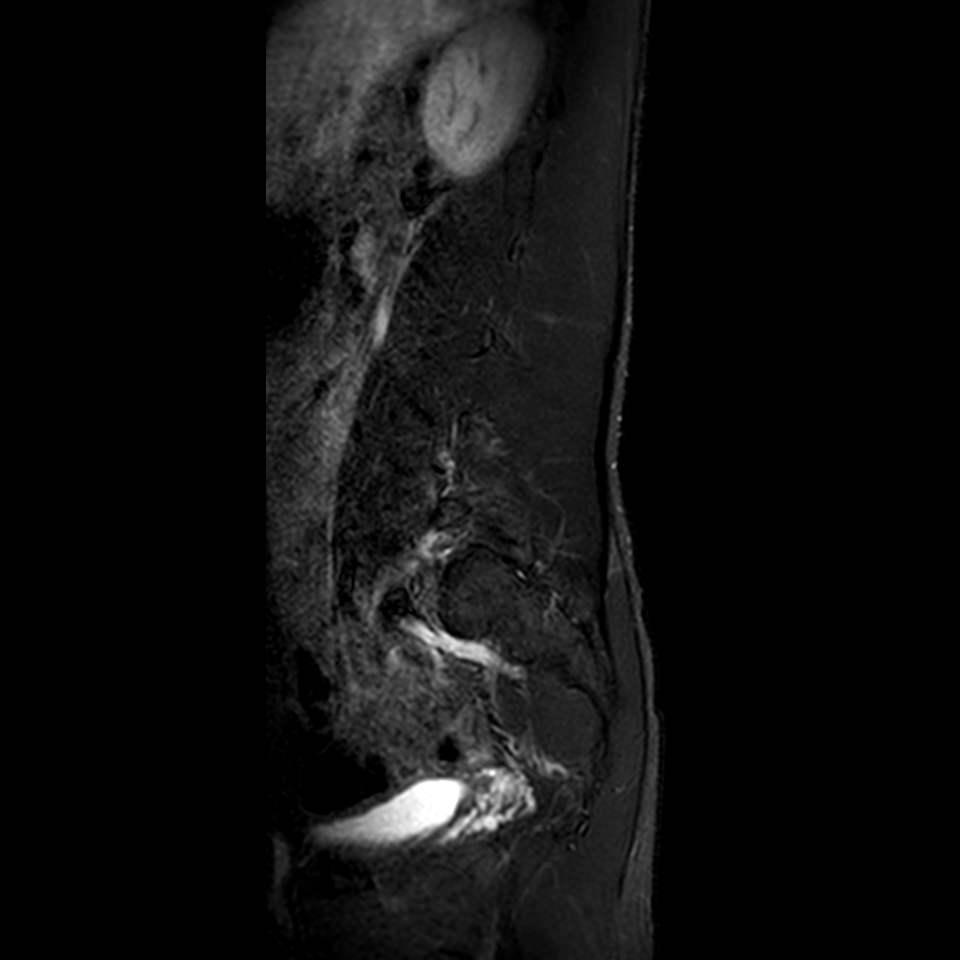 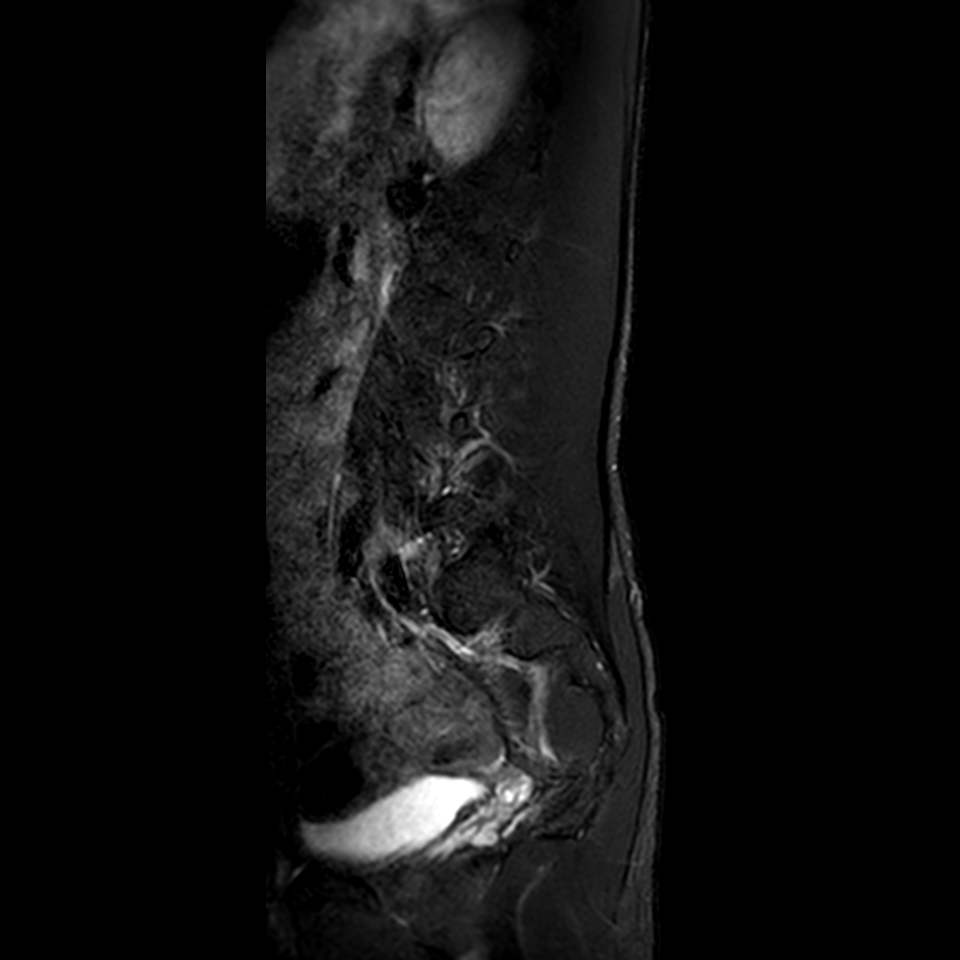 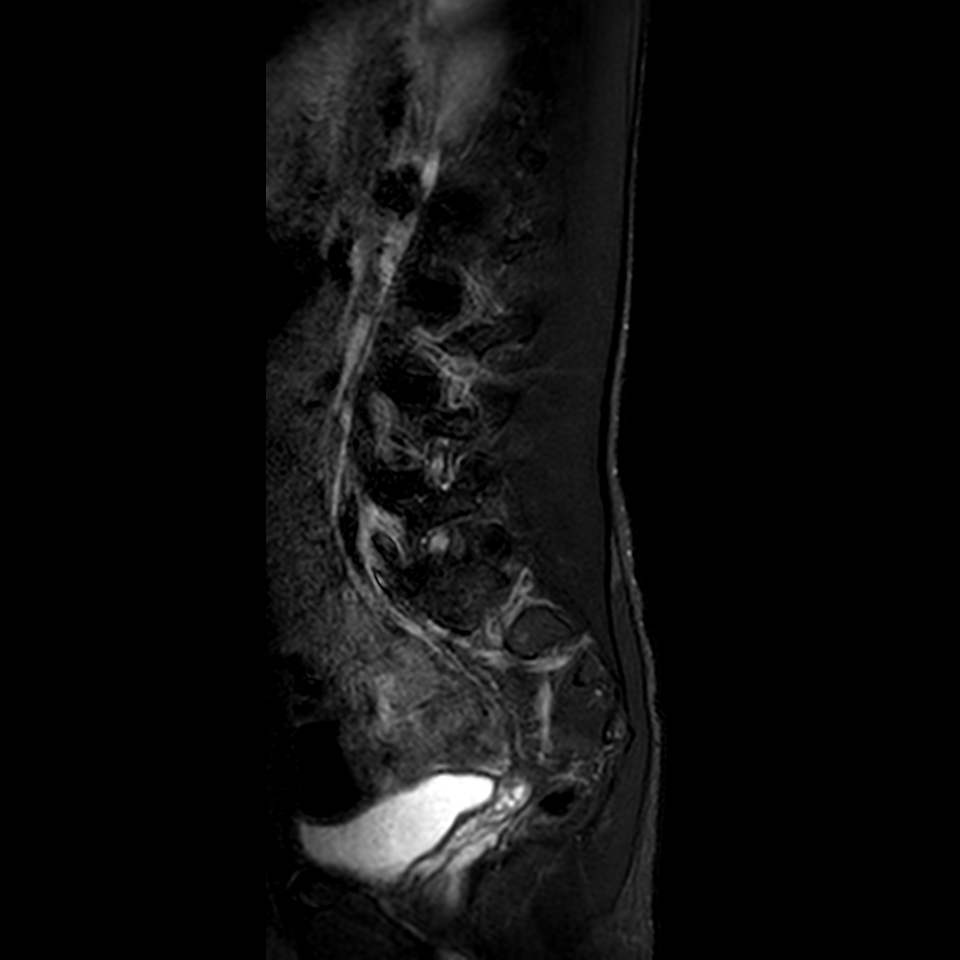 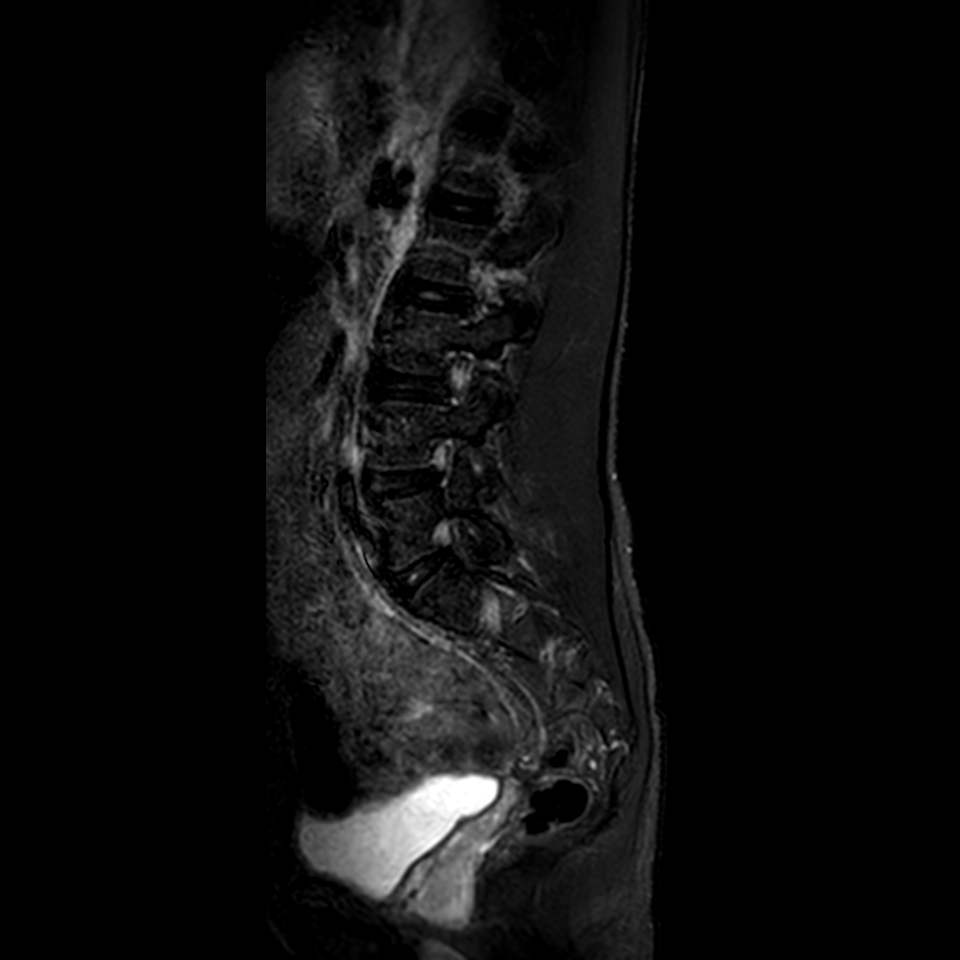 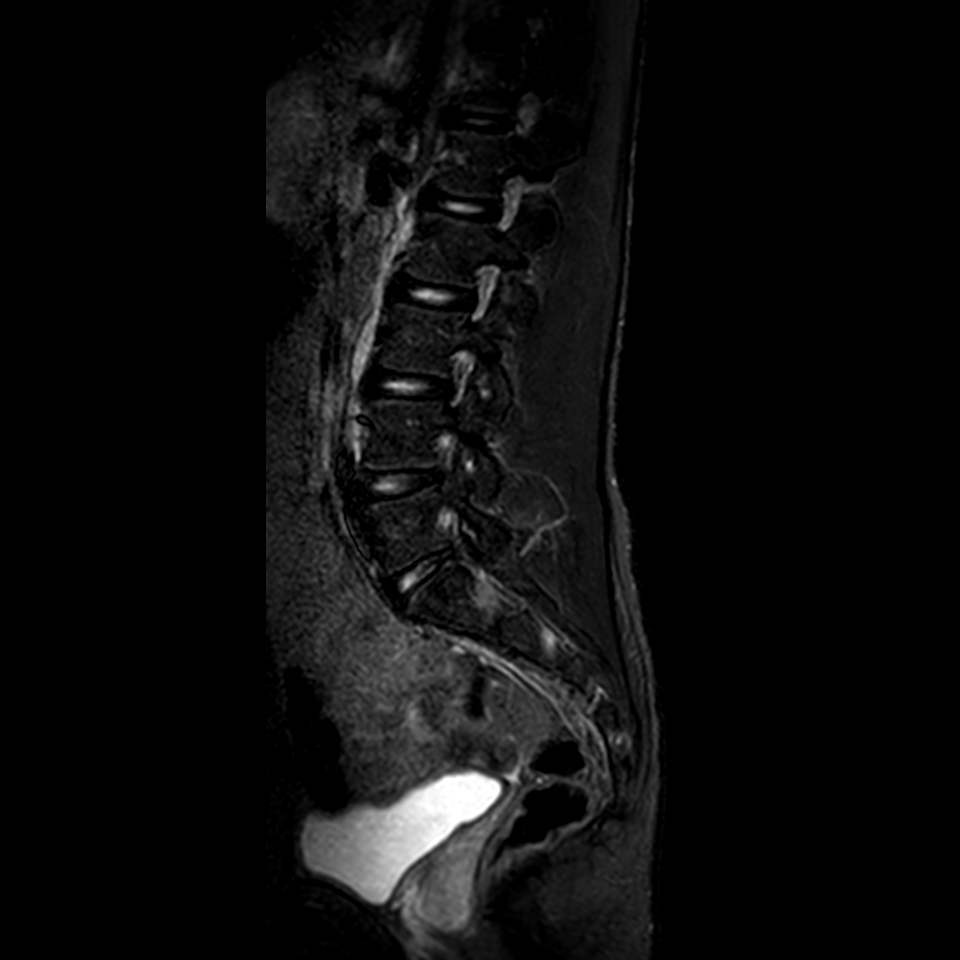 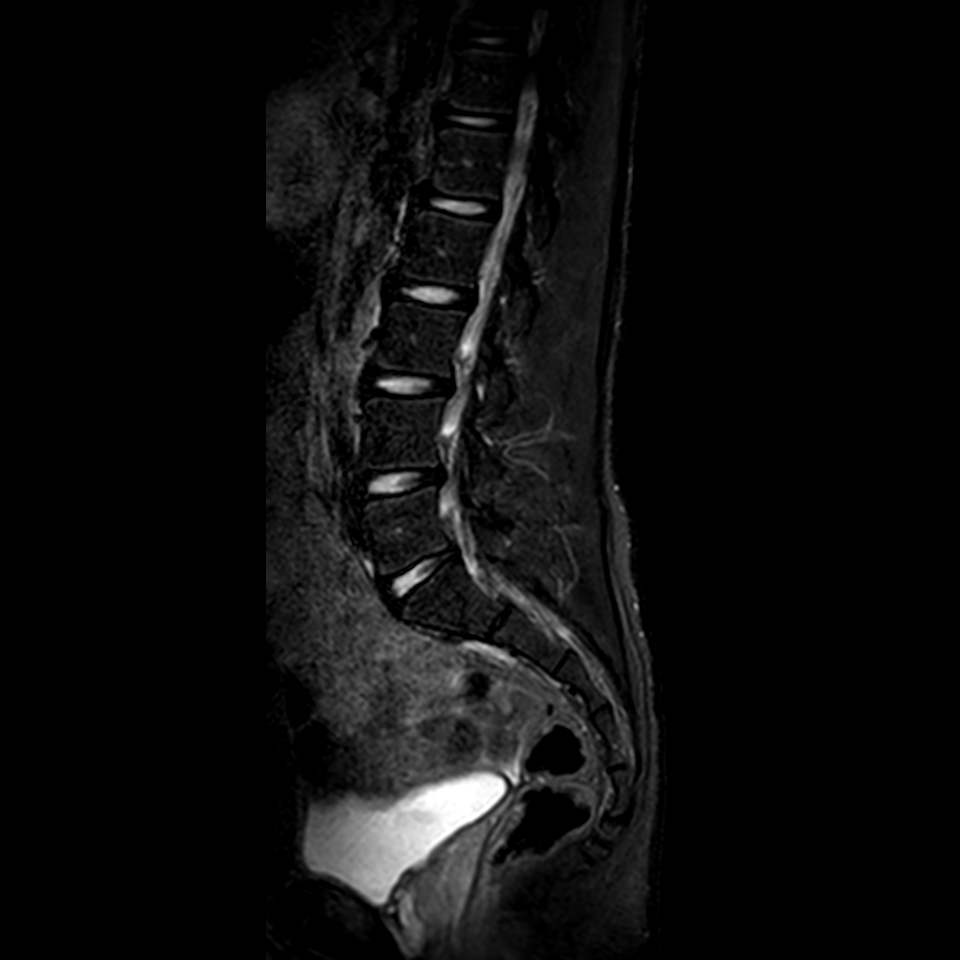 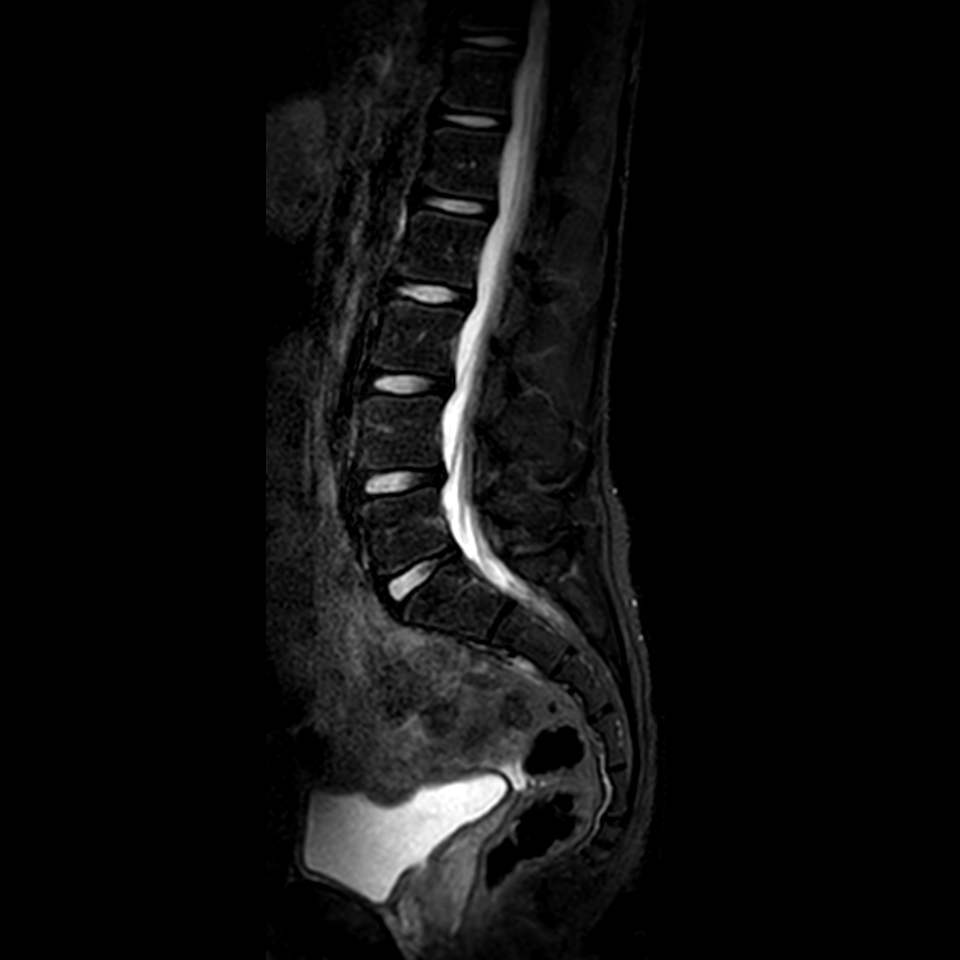 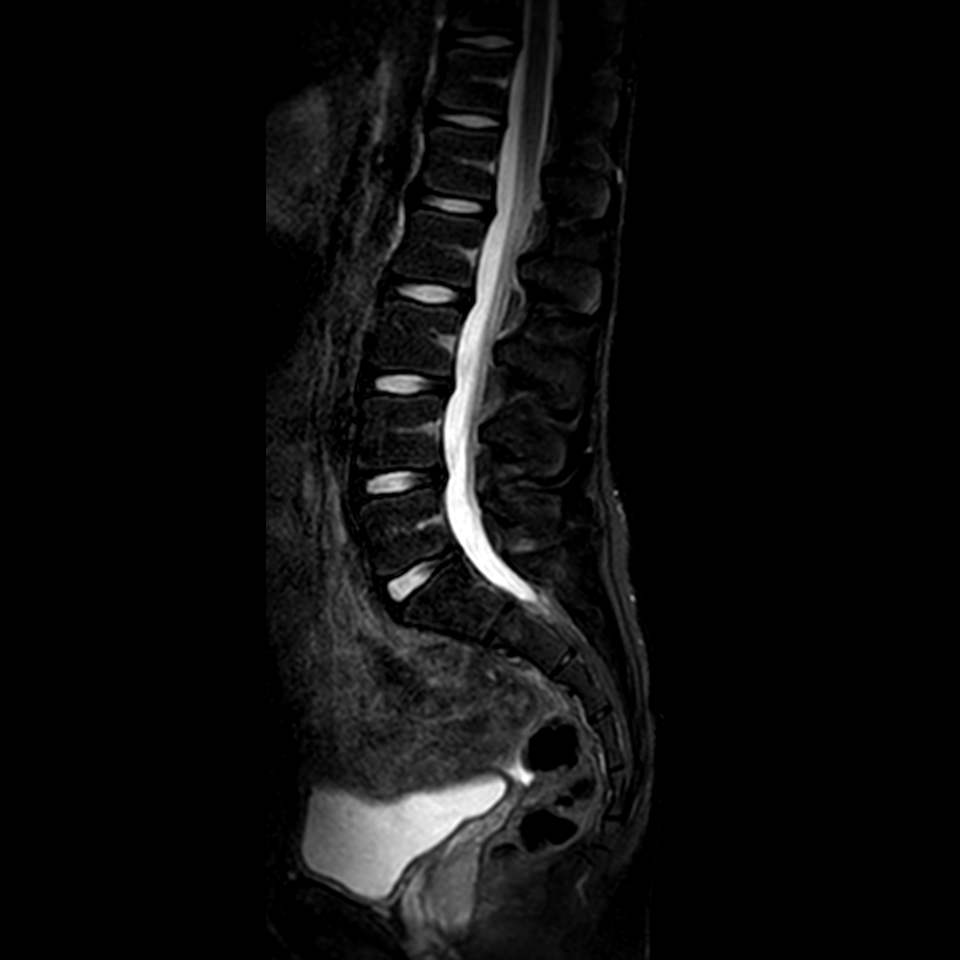 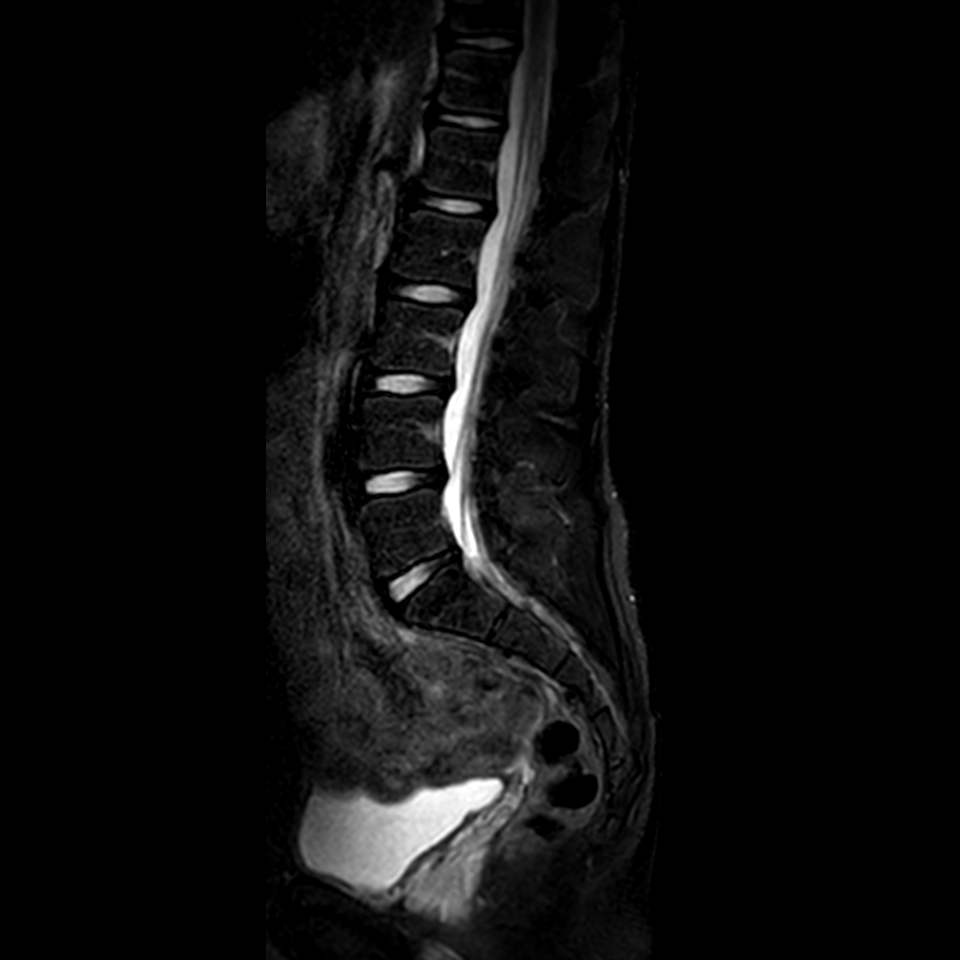 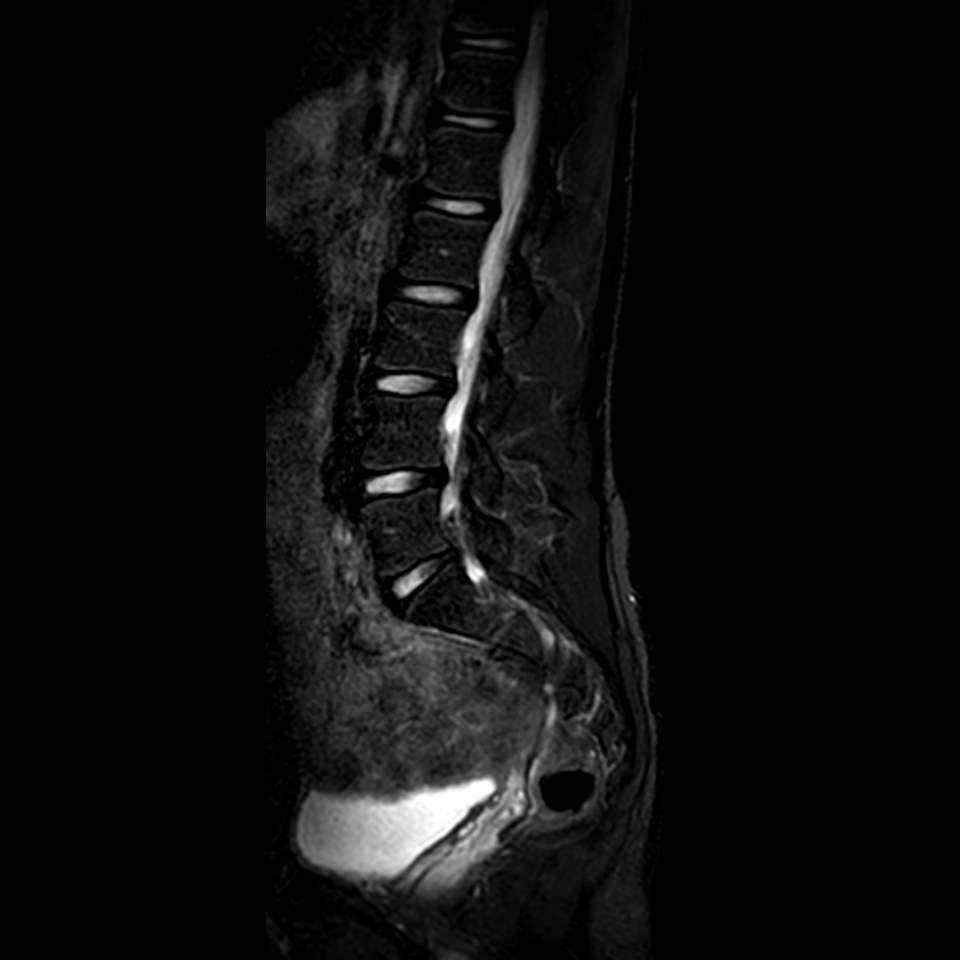 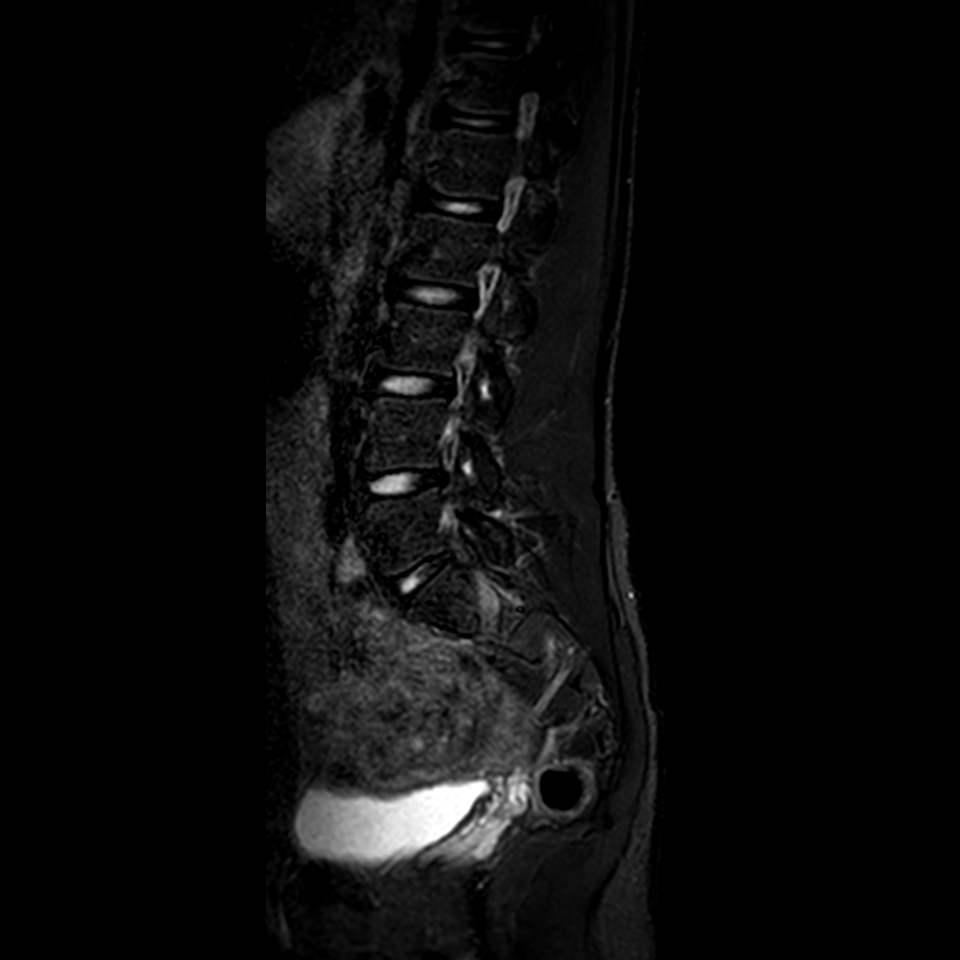 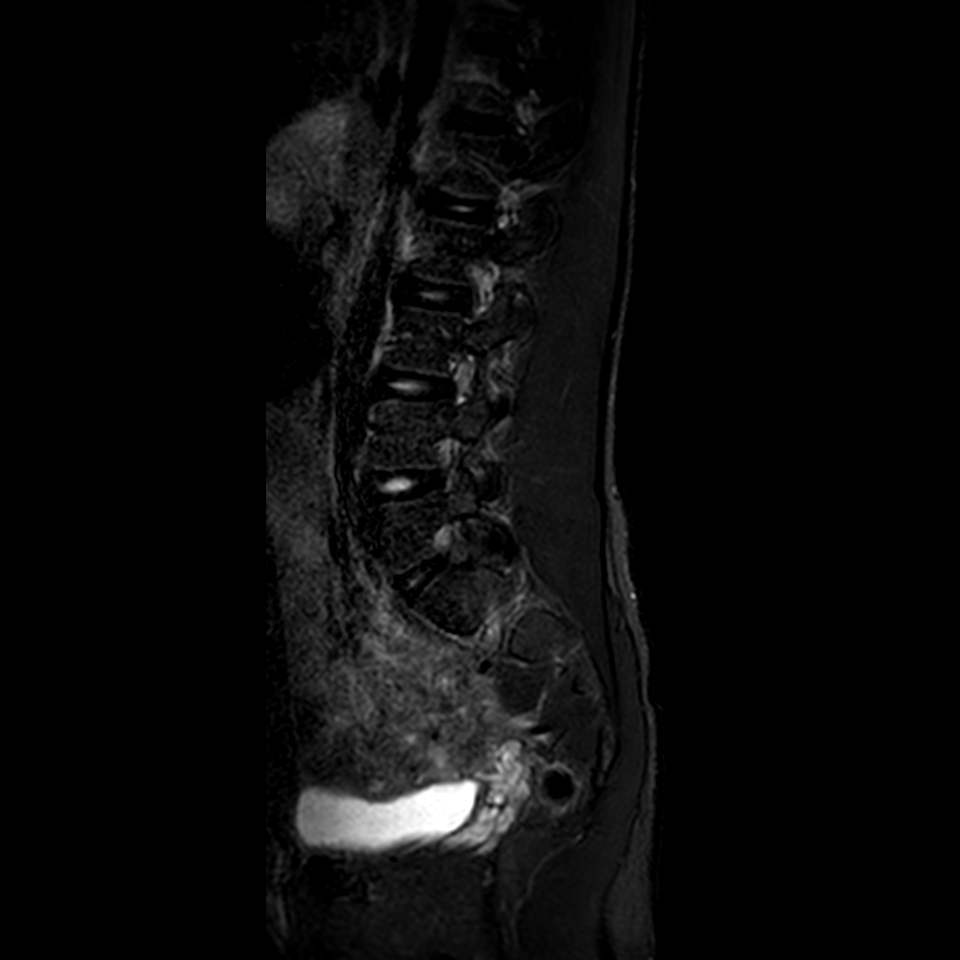 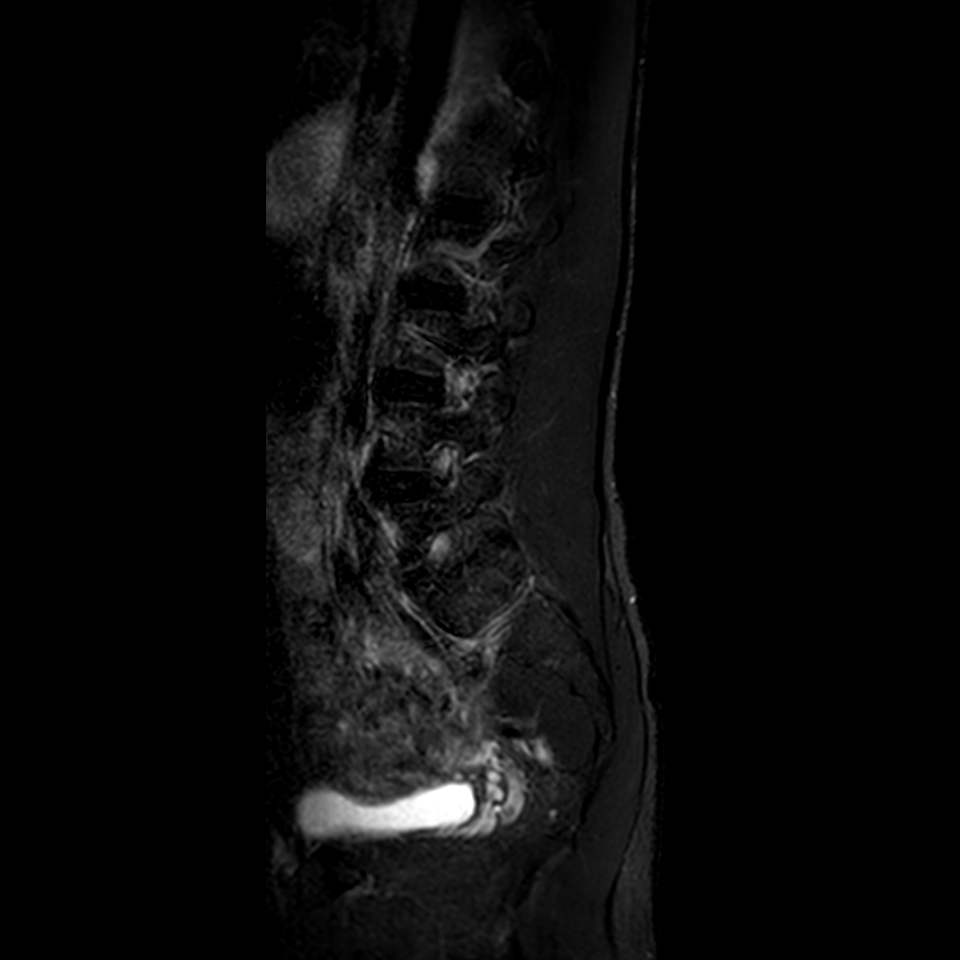 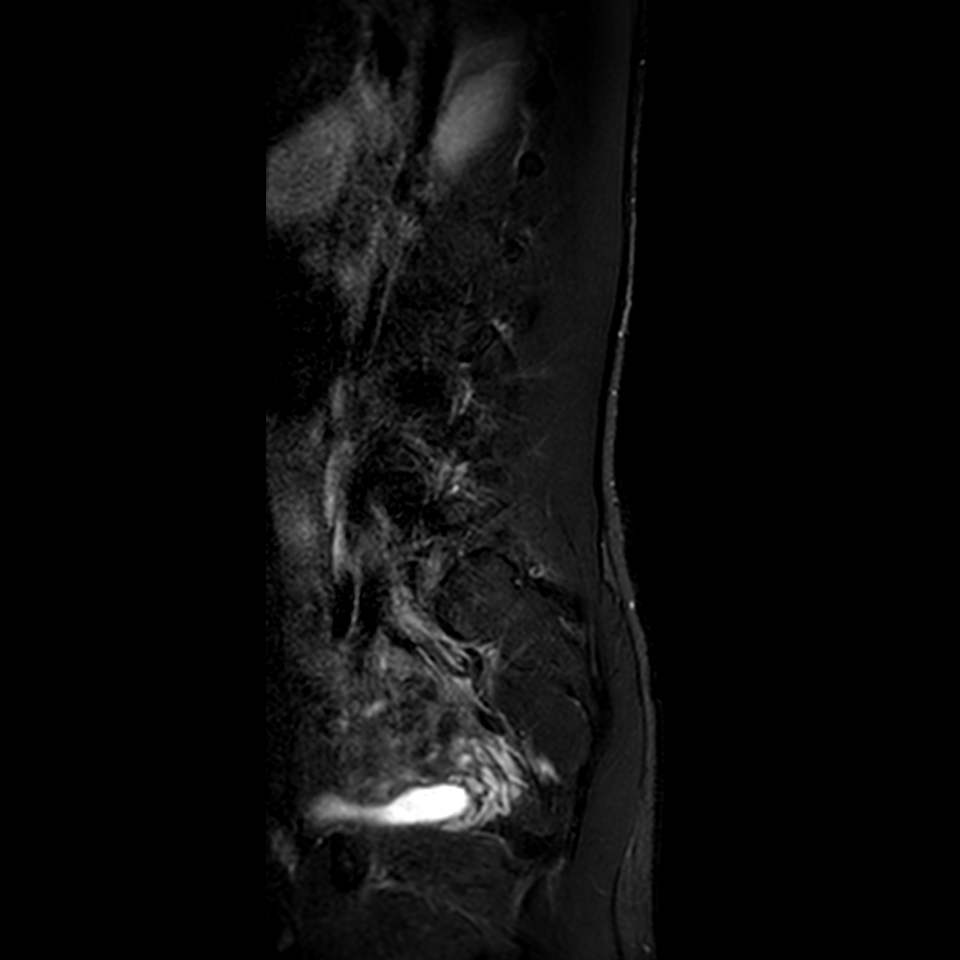 STIR
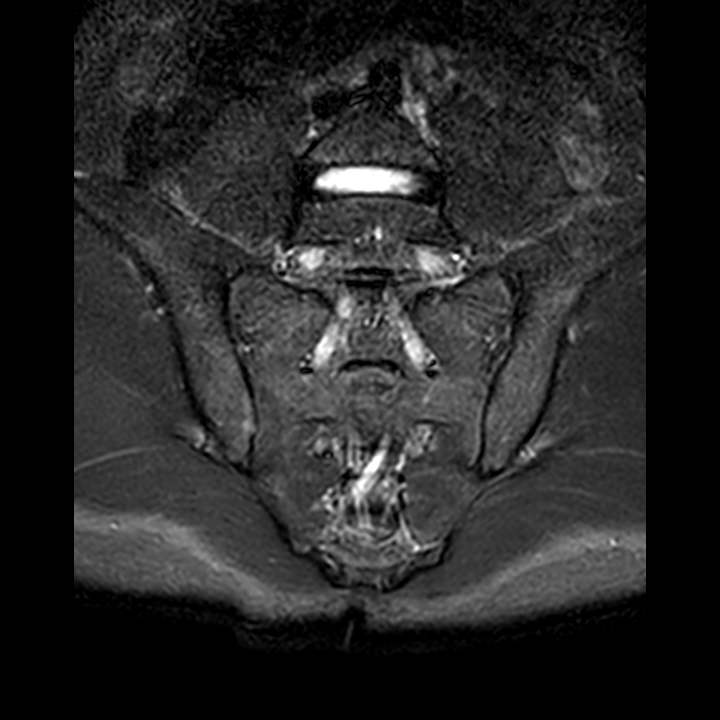 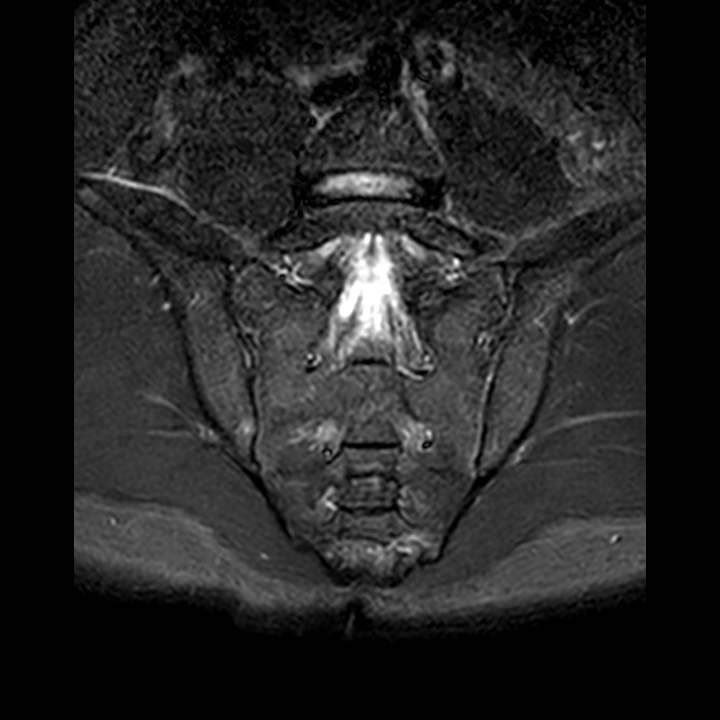 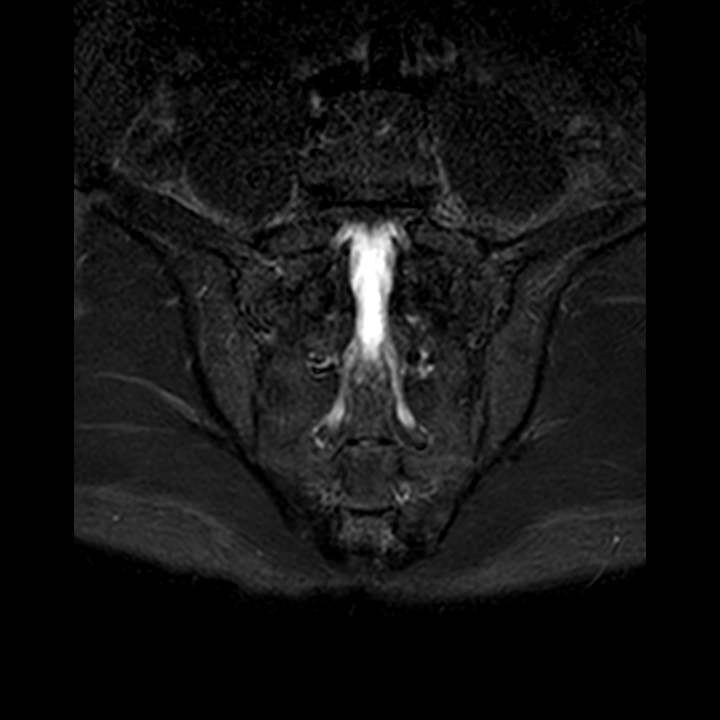 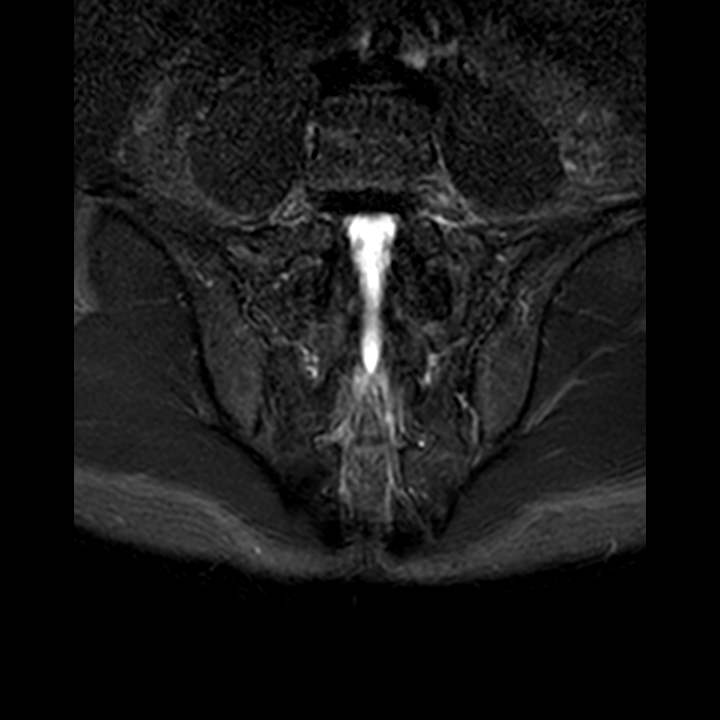 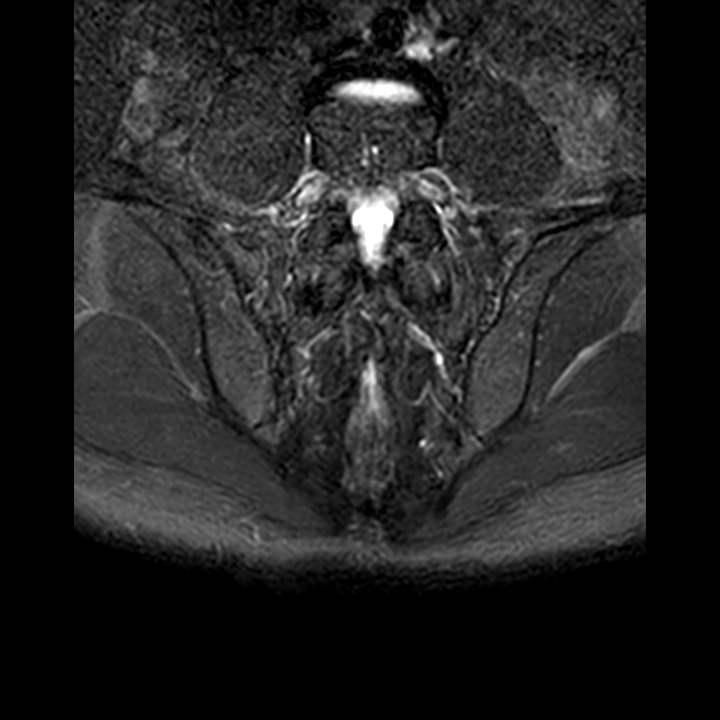 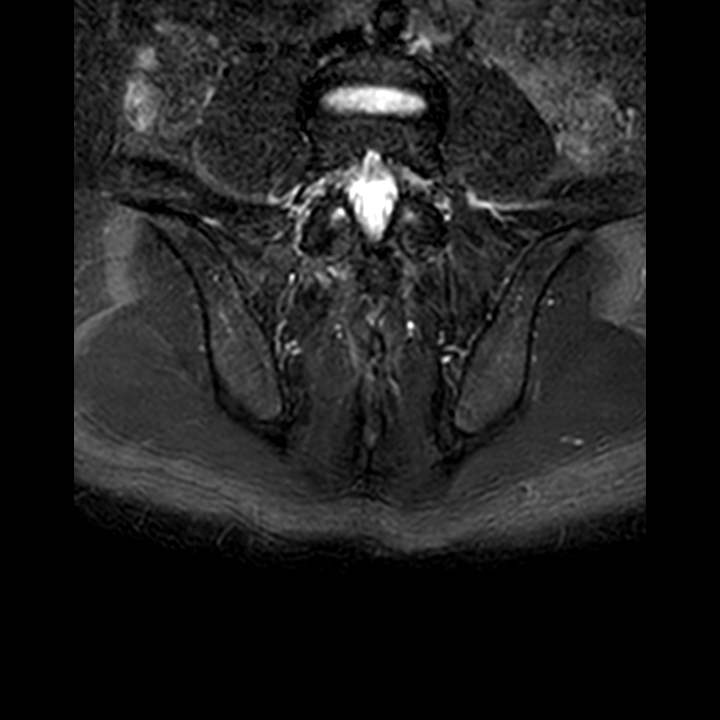 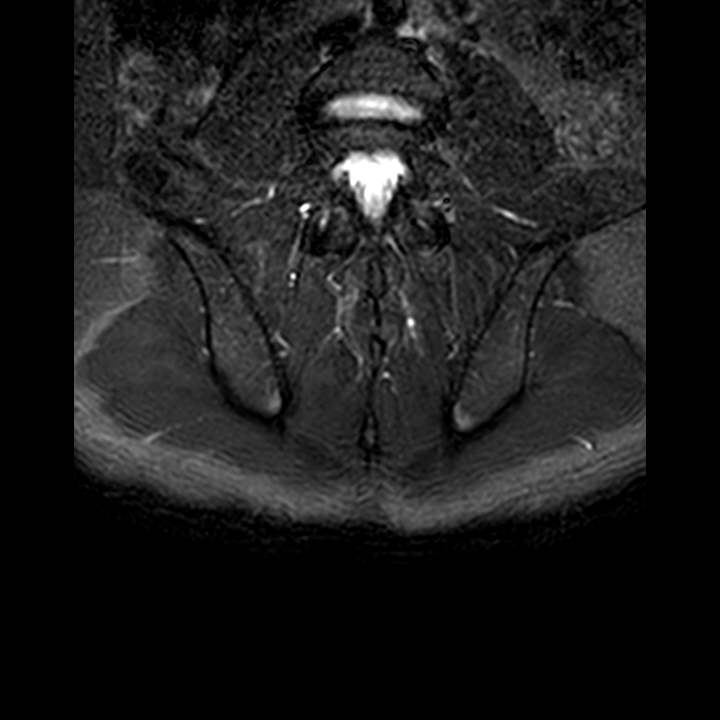 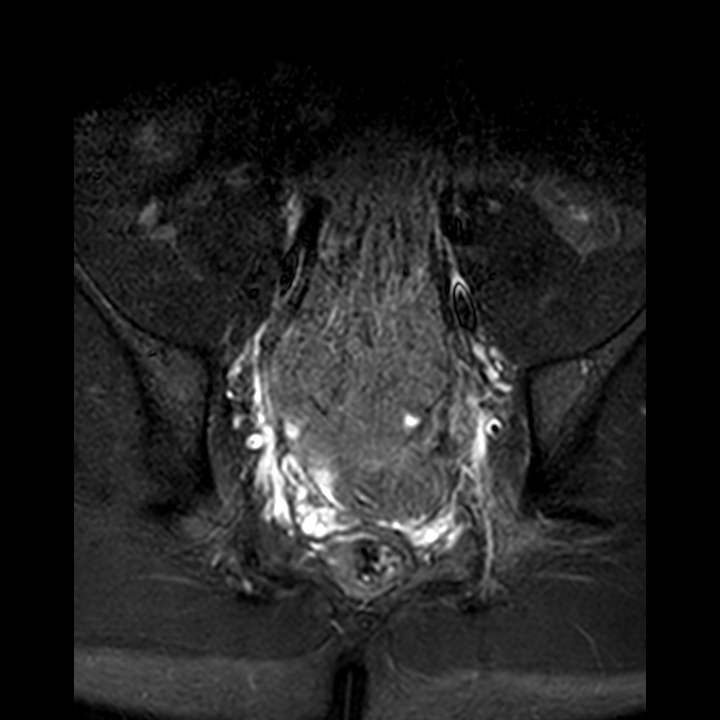 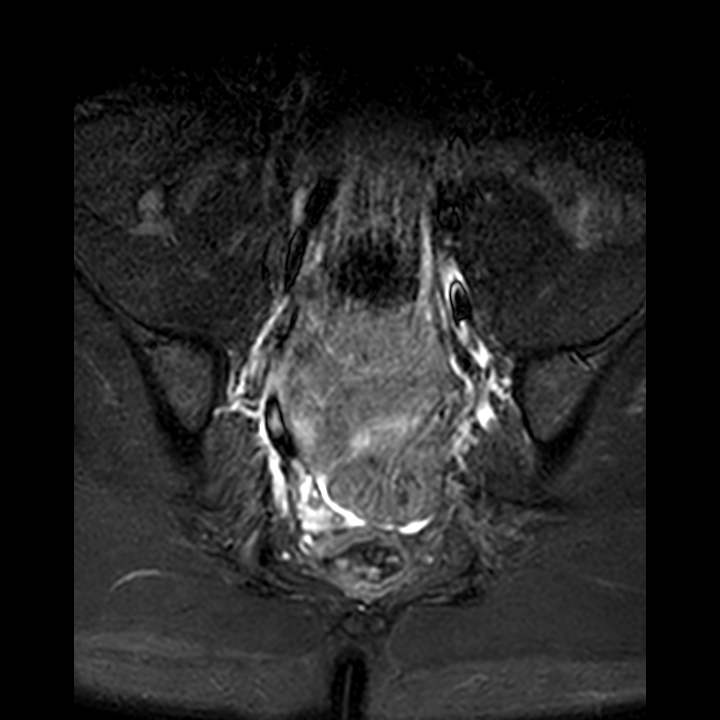 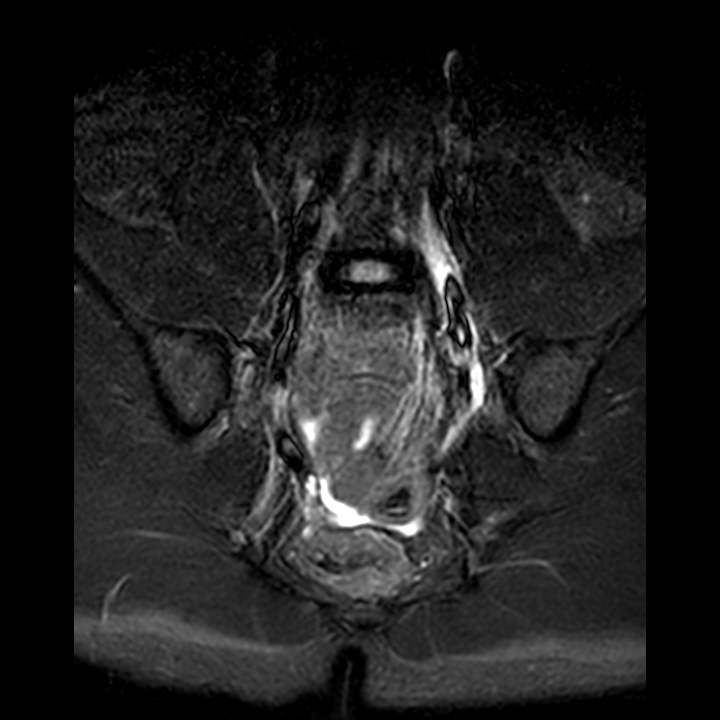 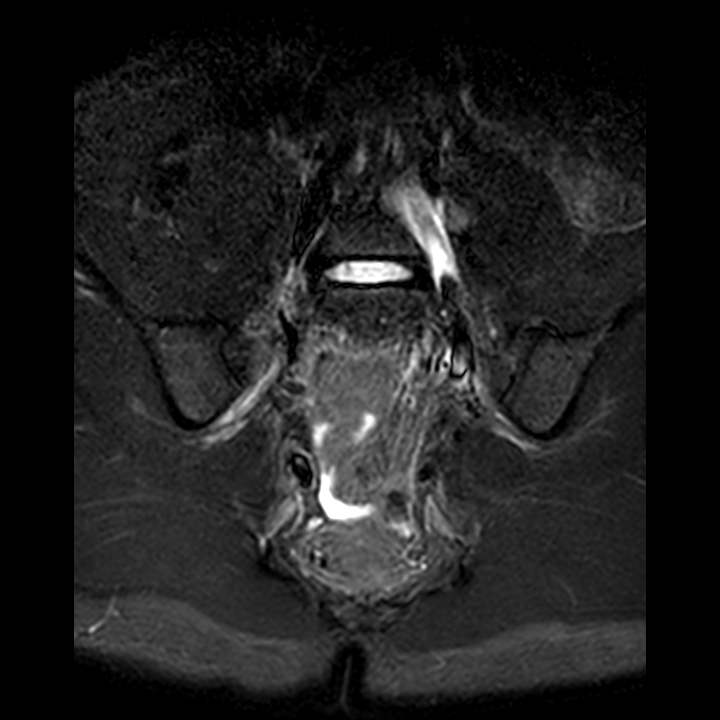 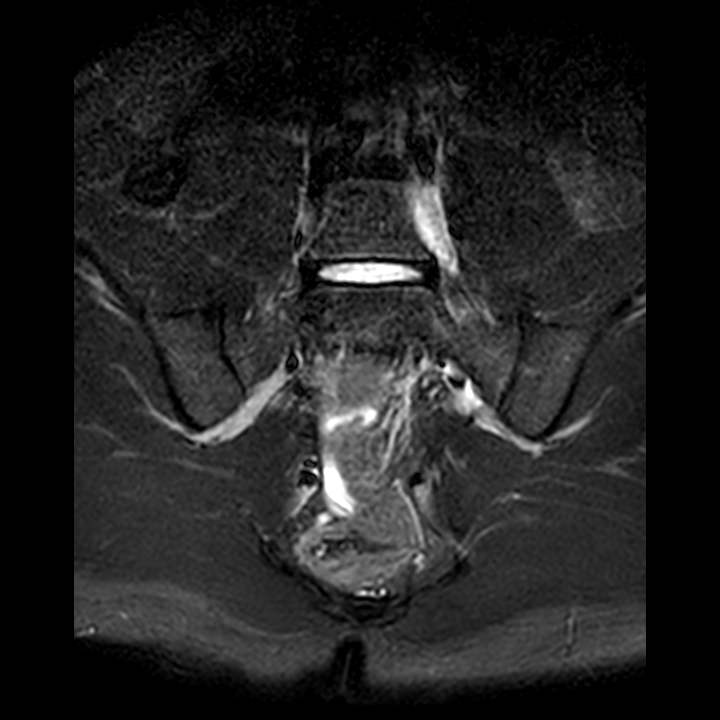 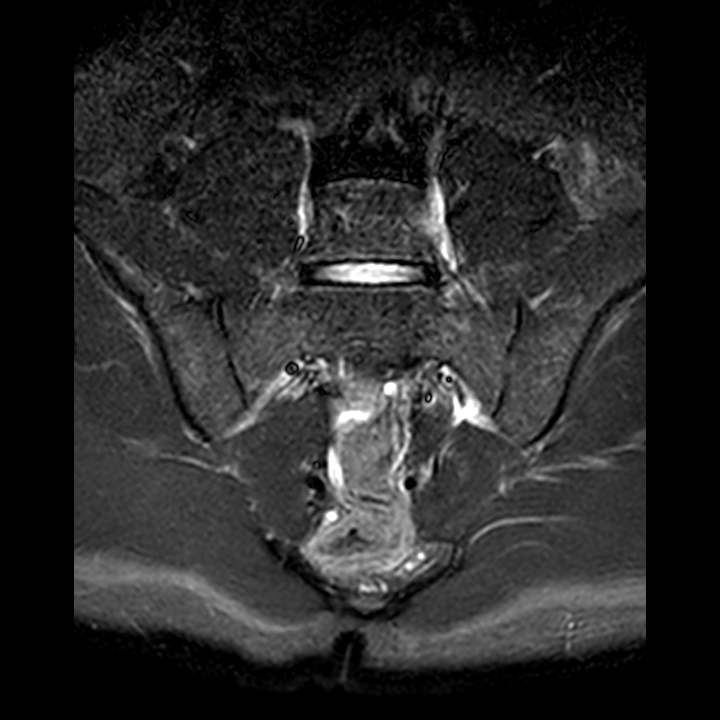 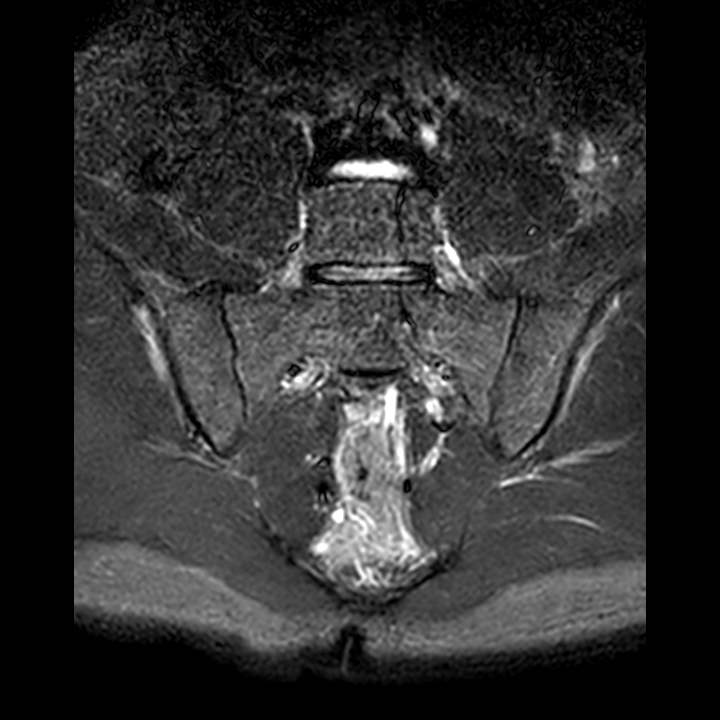 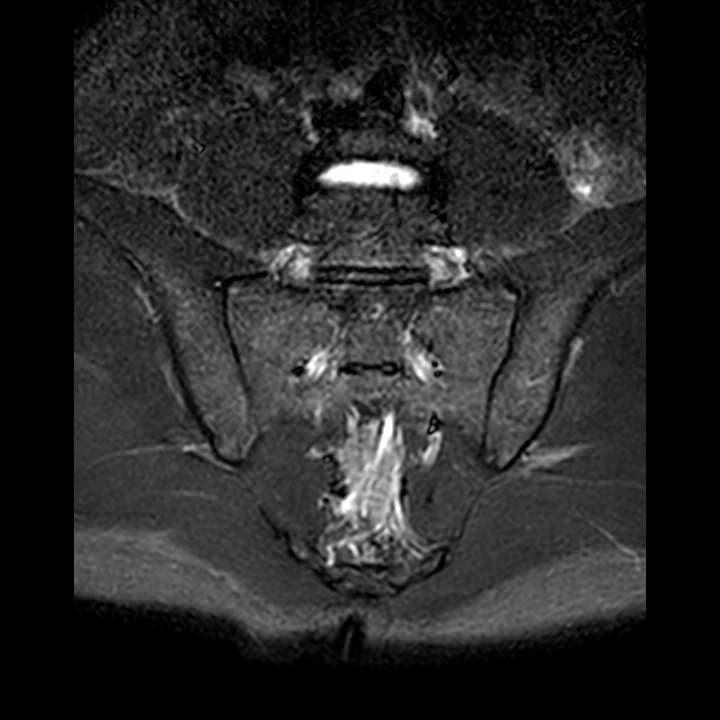 STIR
T2
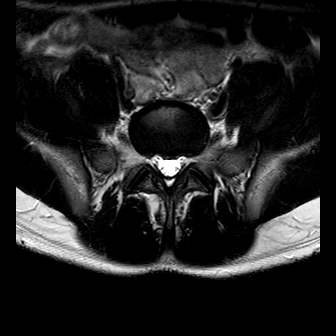 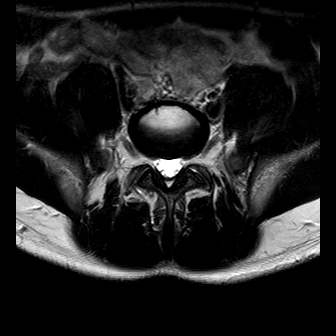 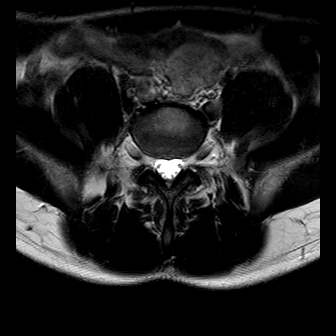 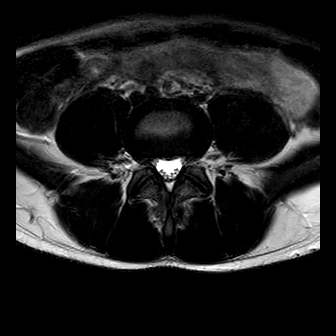 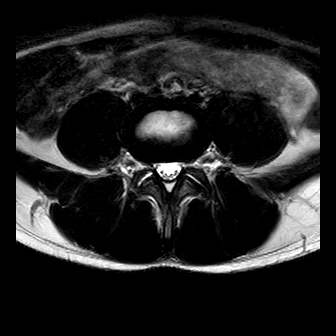 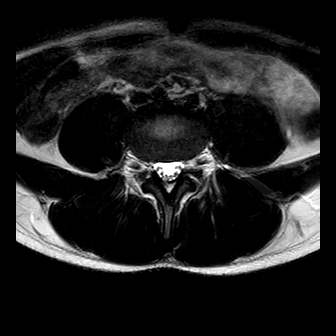 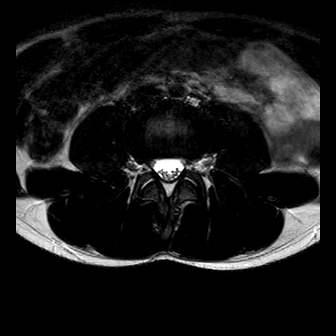 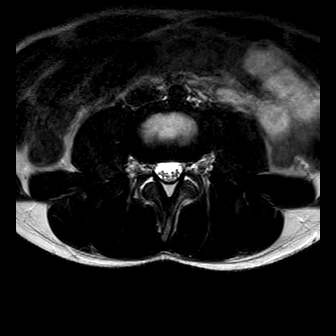 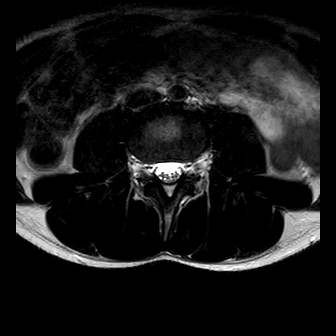 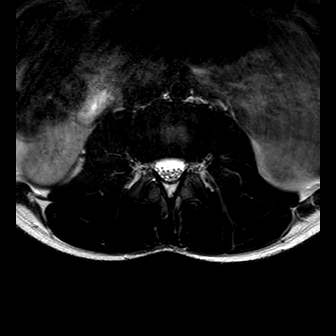 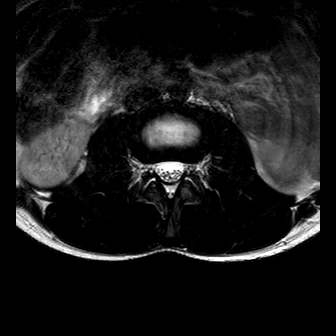 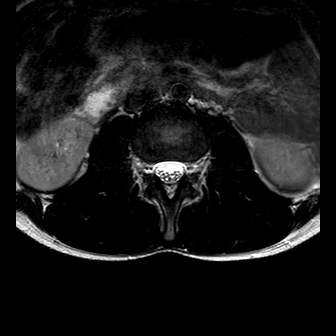 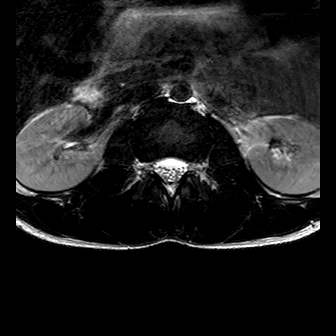 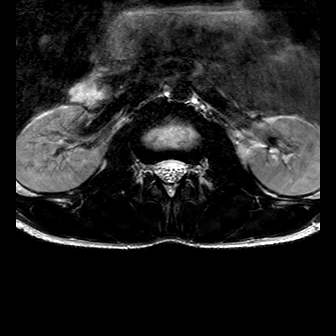 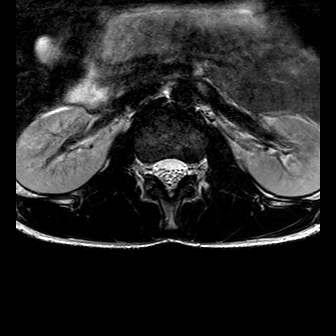 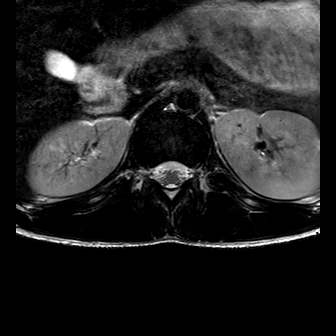 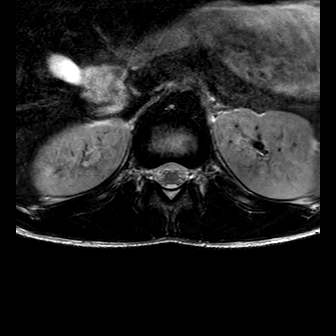 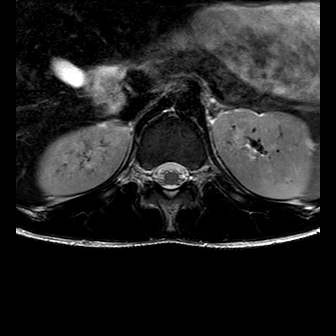 T1
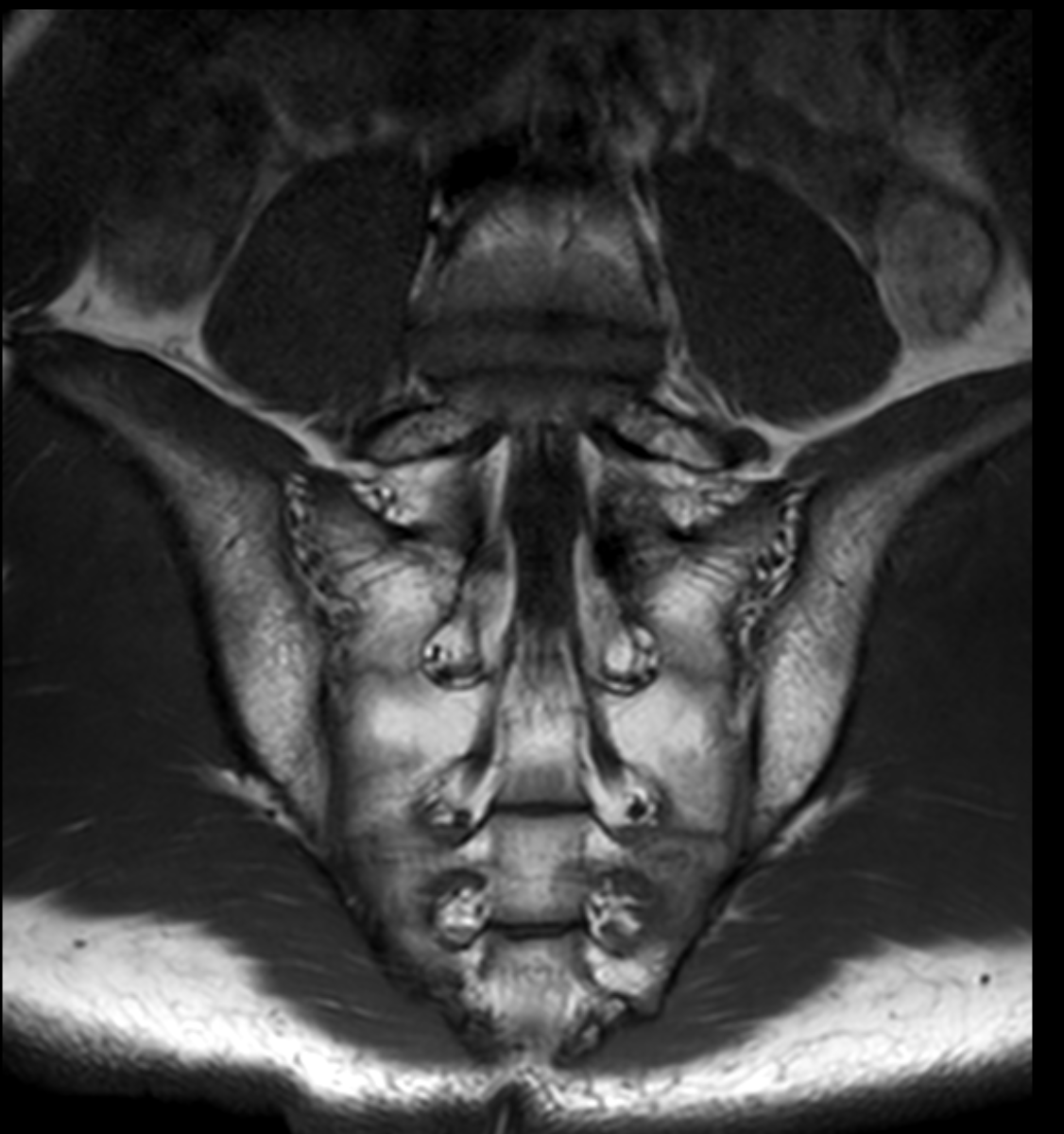 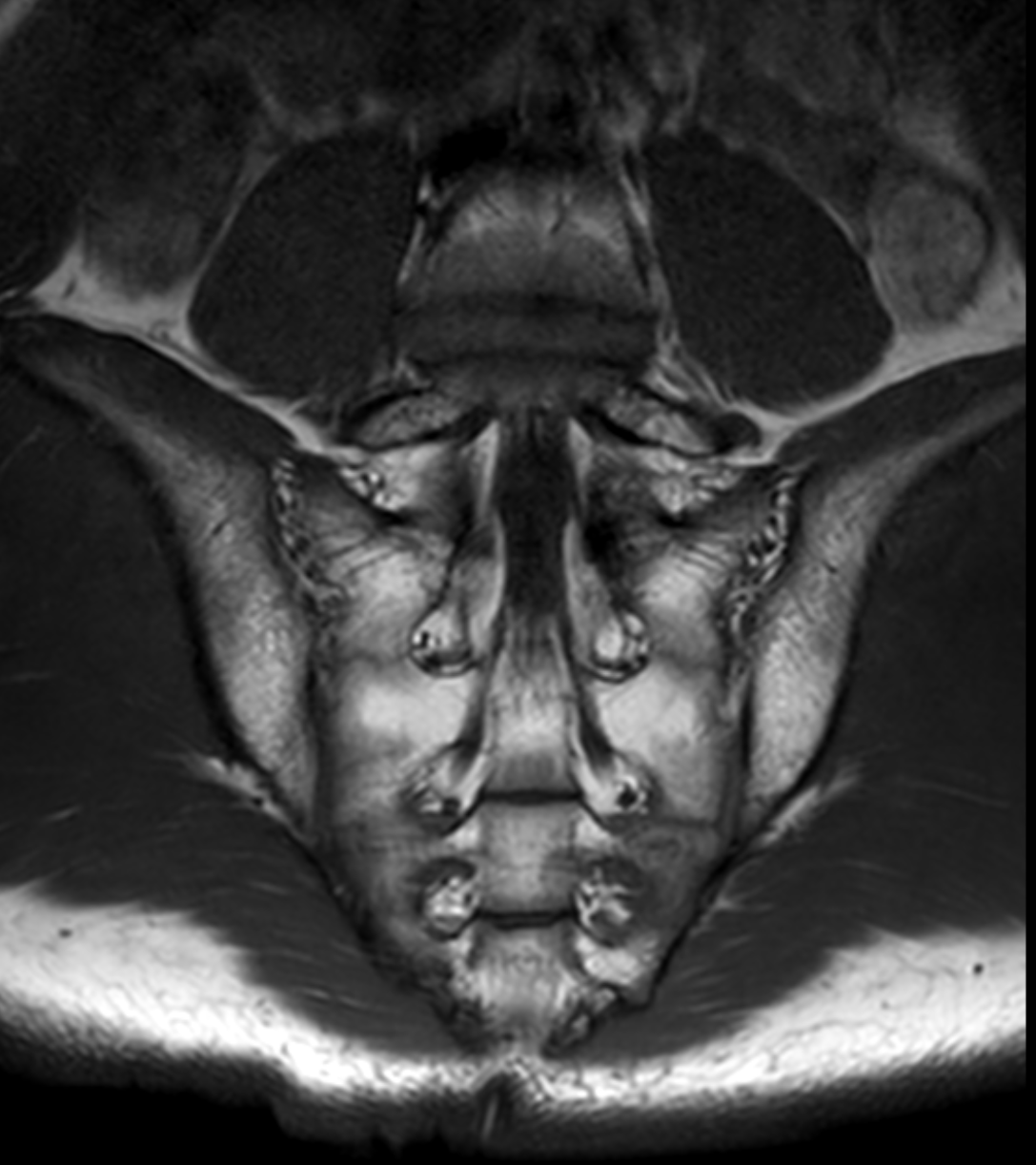 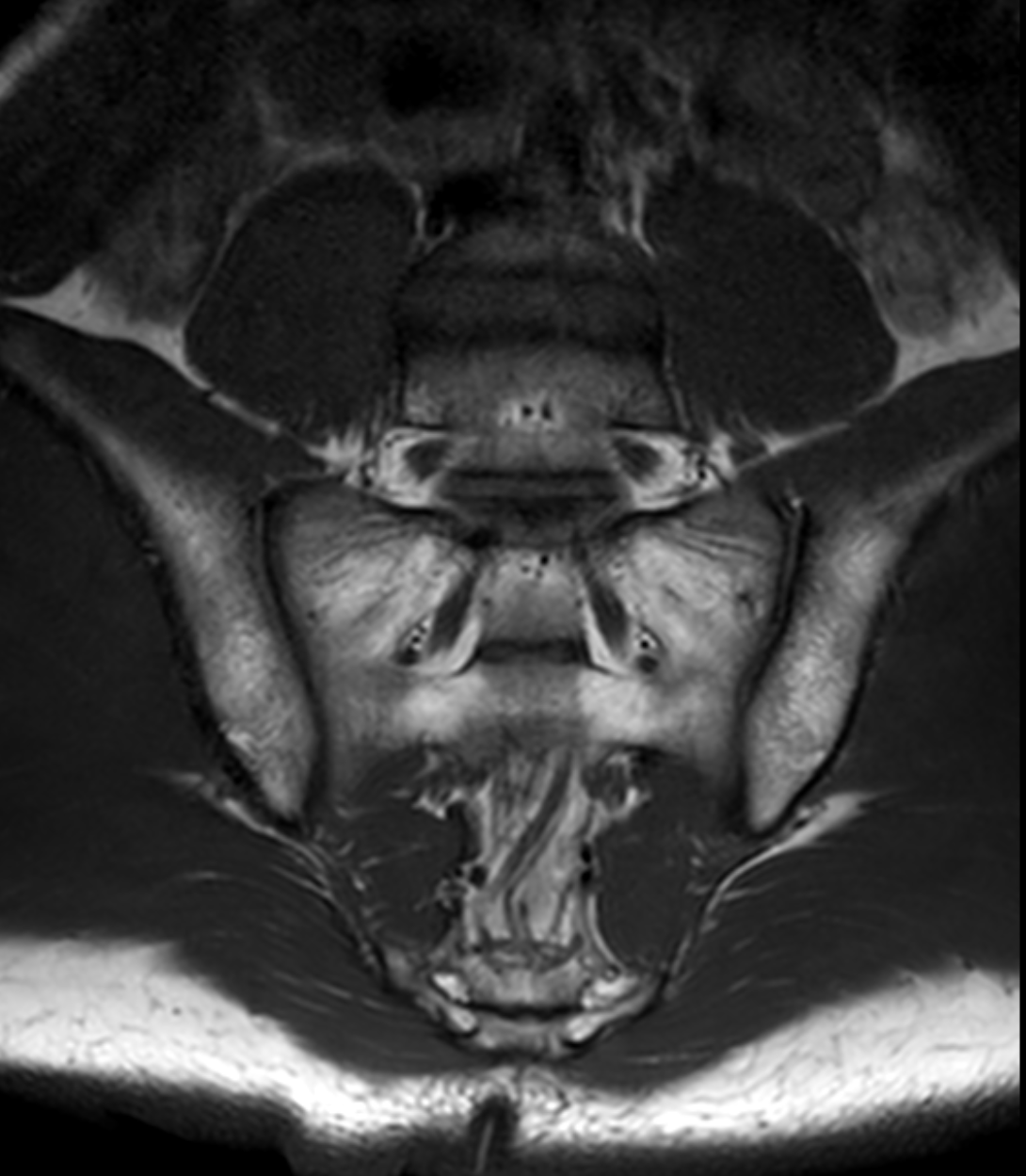 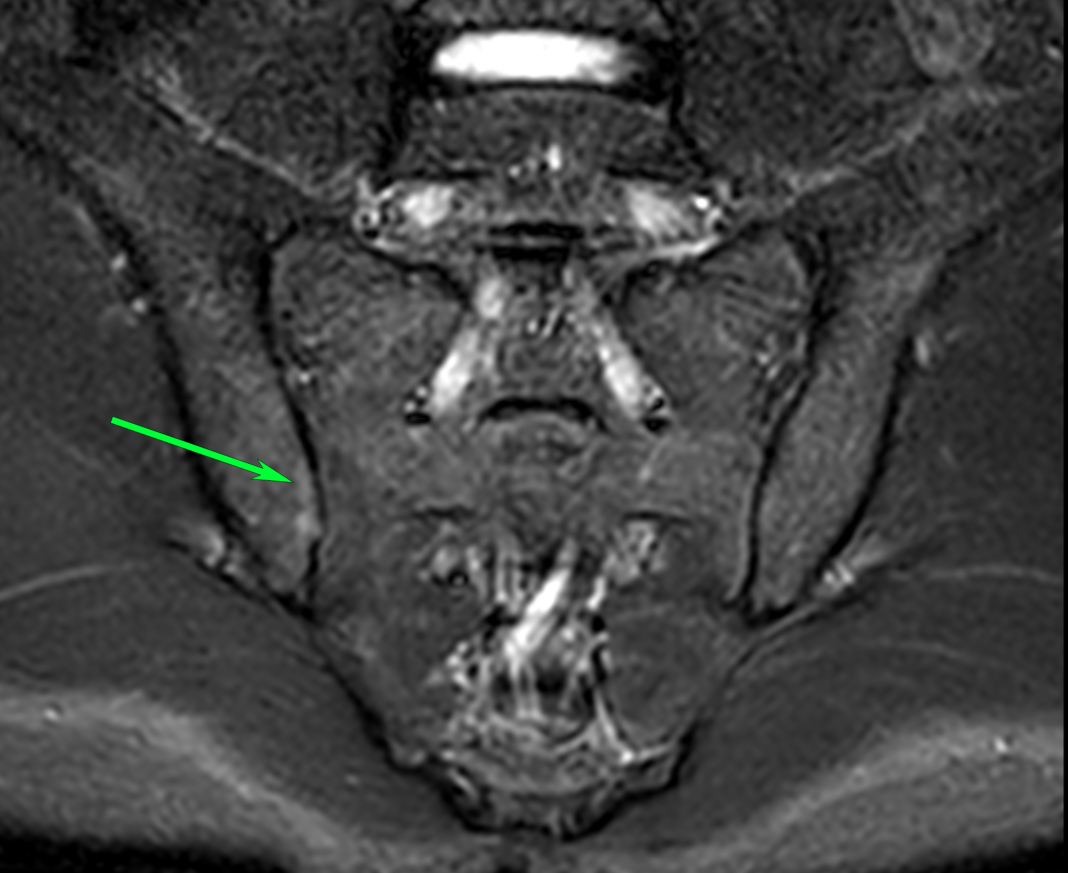 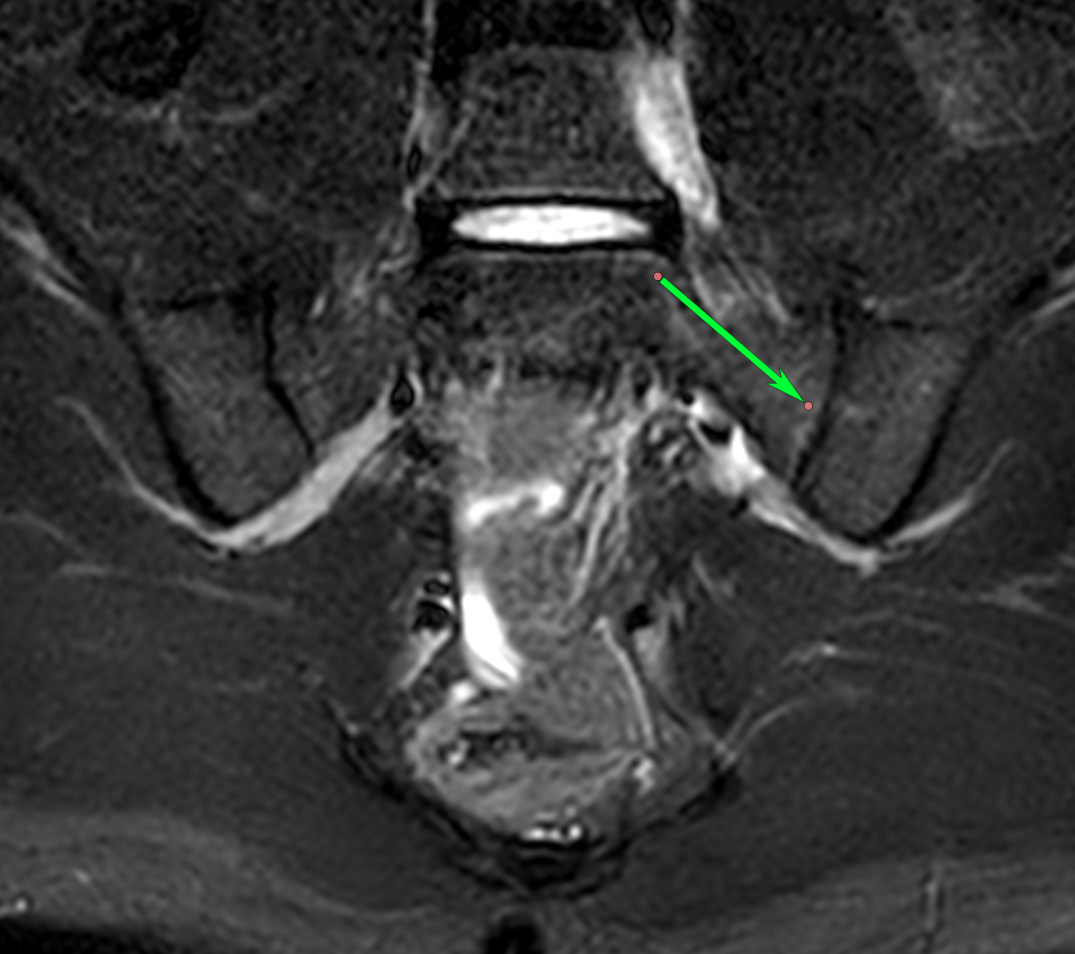 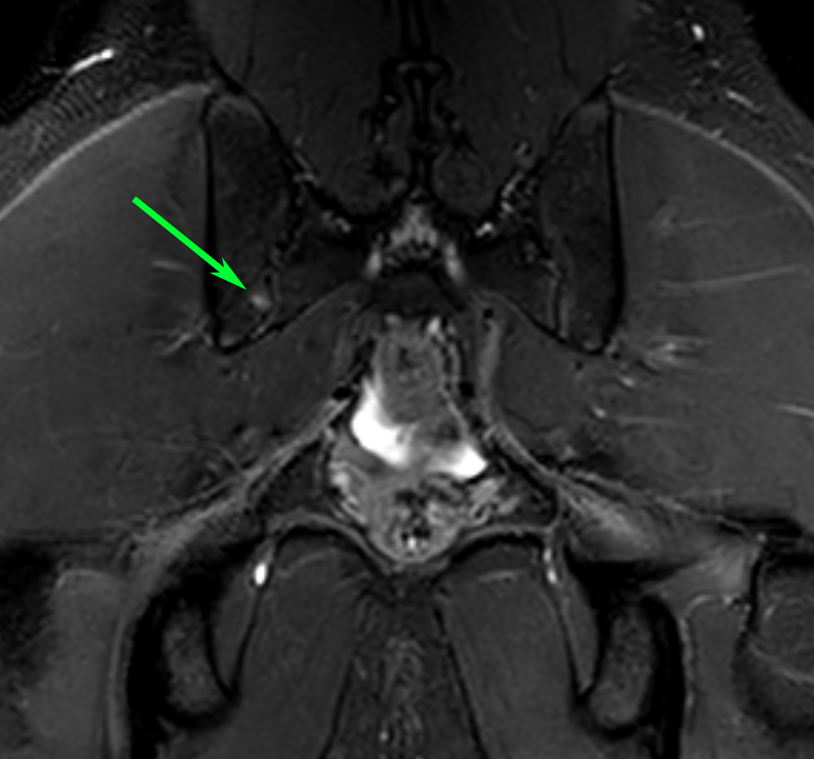 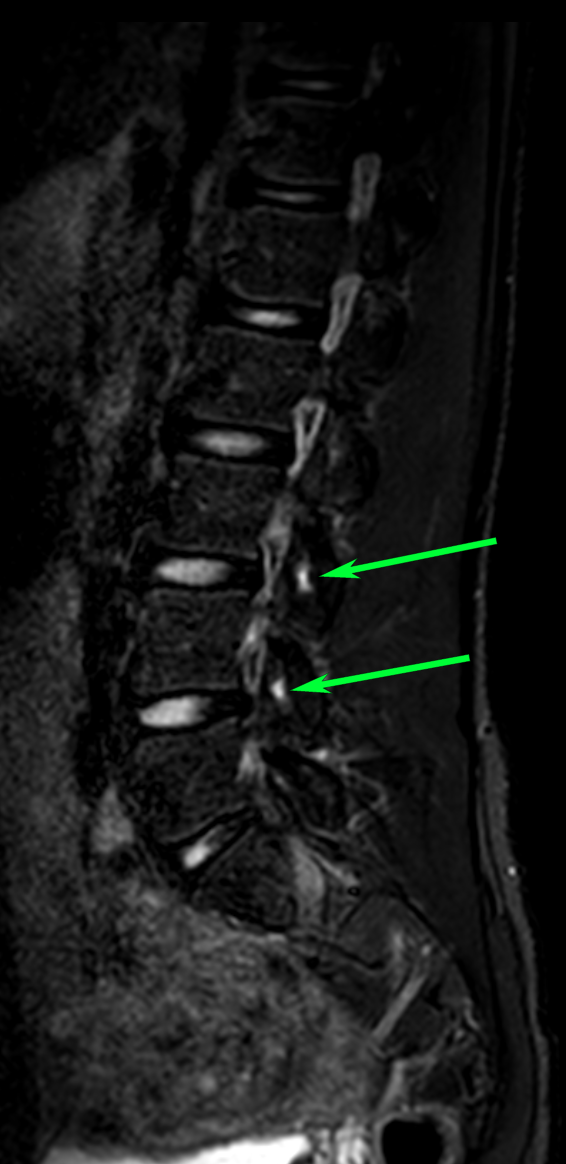 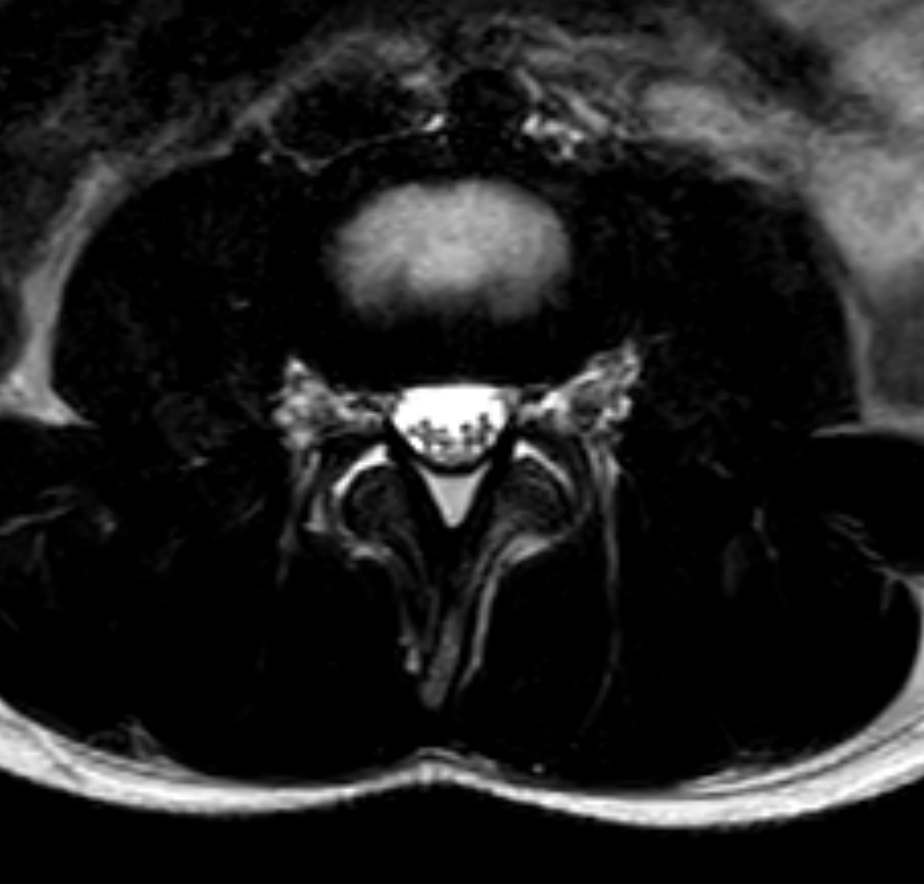 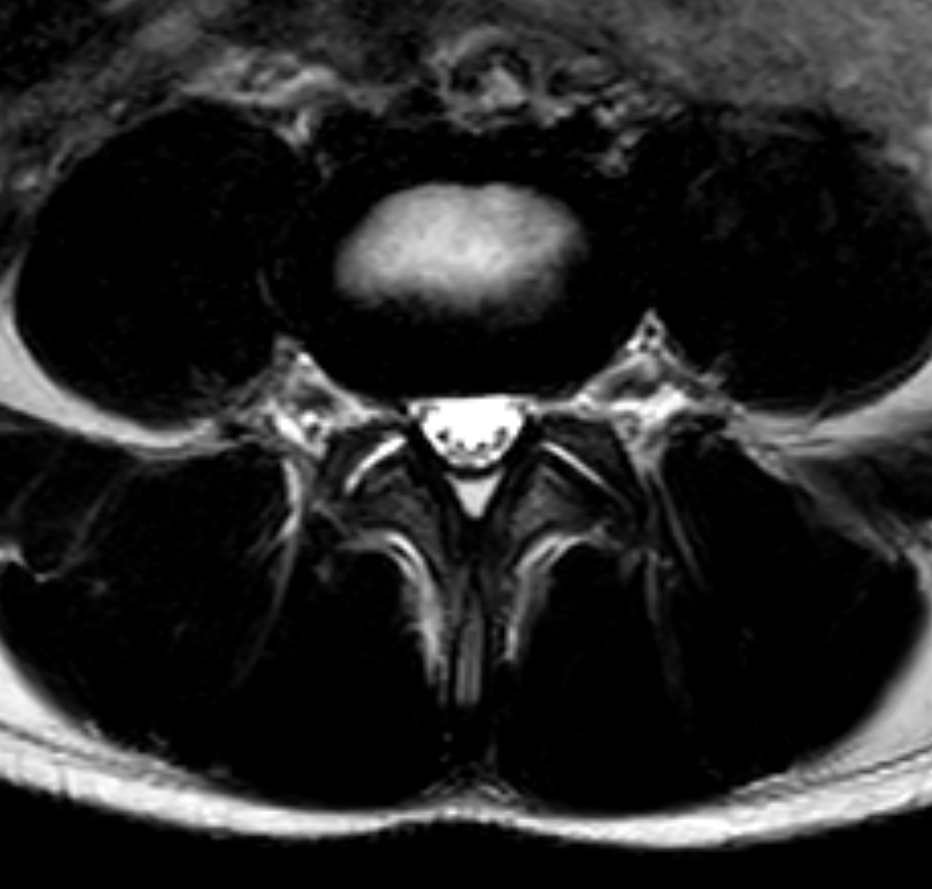 Are these subtle subchondral hyperintense signals in fluid sensitive sequences and cartilage thinning and fluid signal in facets of l-spine enough to call it seronegative spondyloarthritis?